Diurnal and annual cycle of Nitrogen Oxides
ROBERT WEGENER
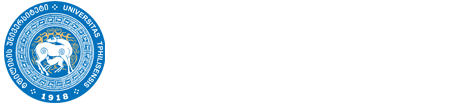 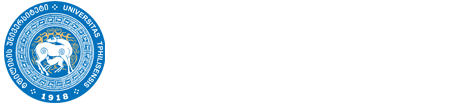 Diurnal and annual cycle of Nitrogen Oxides
SmartLab Opening 27/09/2017
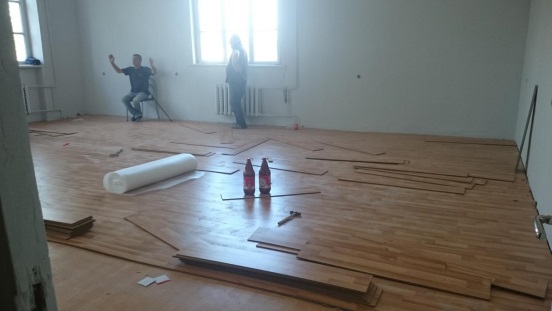 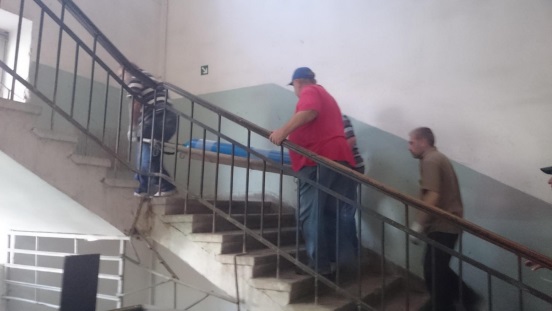 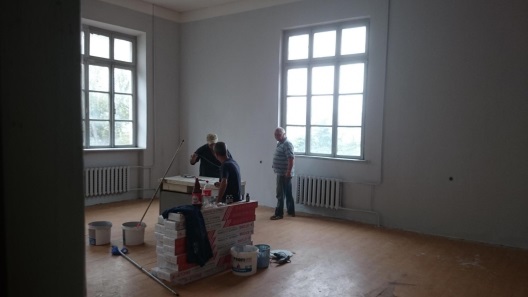 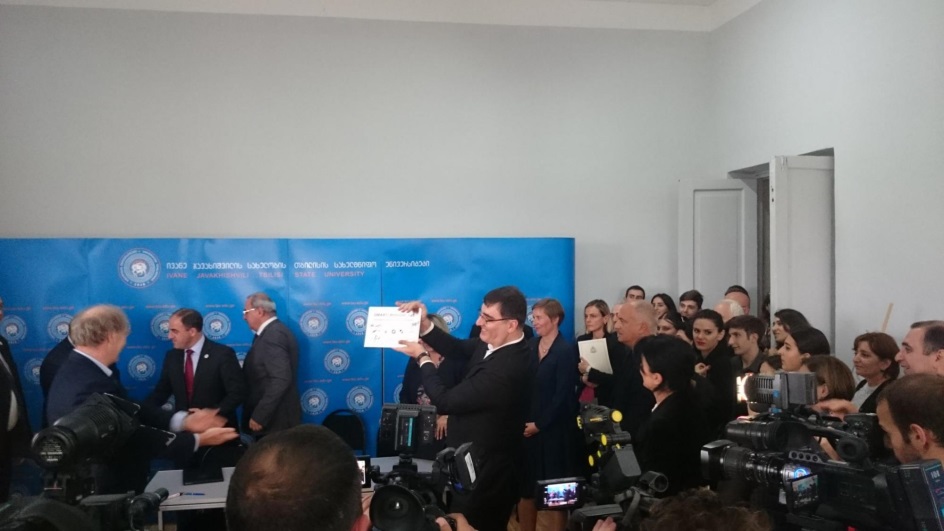 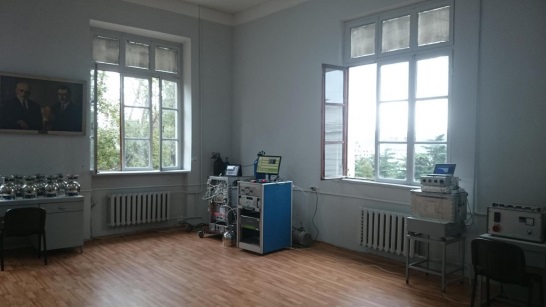 Slide 2
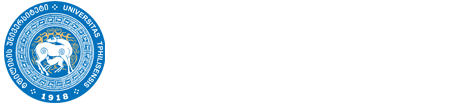 Diurnal and annual cycle of Nitrogen Oxides
SmartLab Opening 27/09/2017
11 Month of continuous data of CO2, CO, CH4, NO, NO2 and ozone
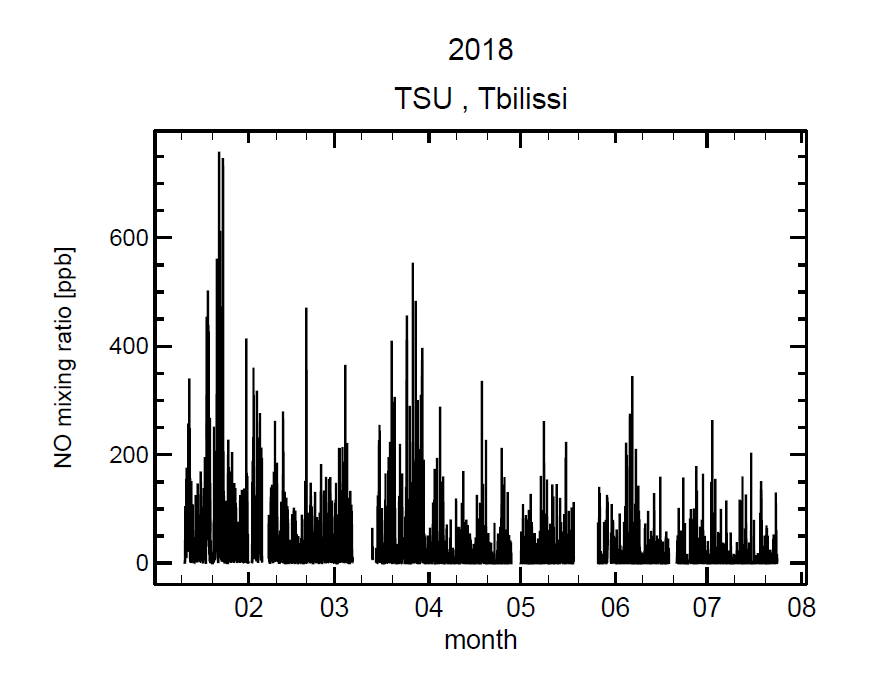 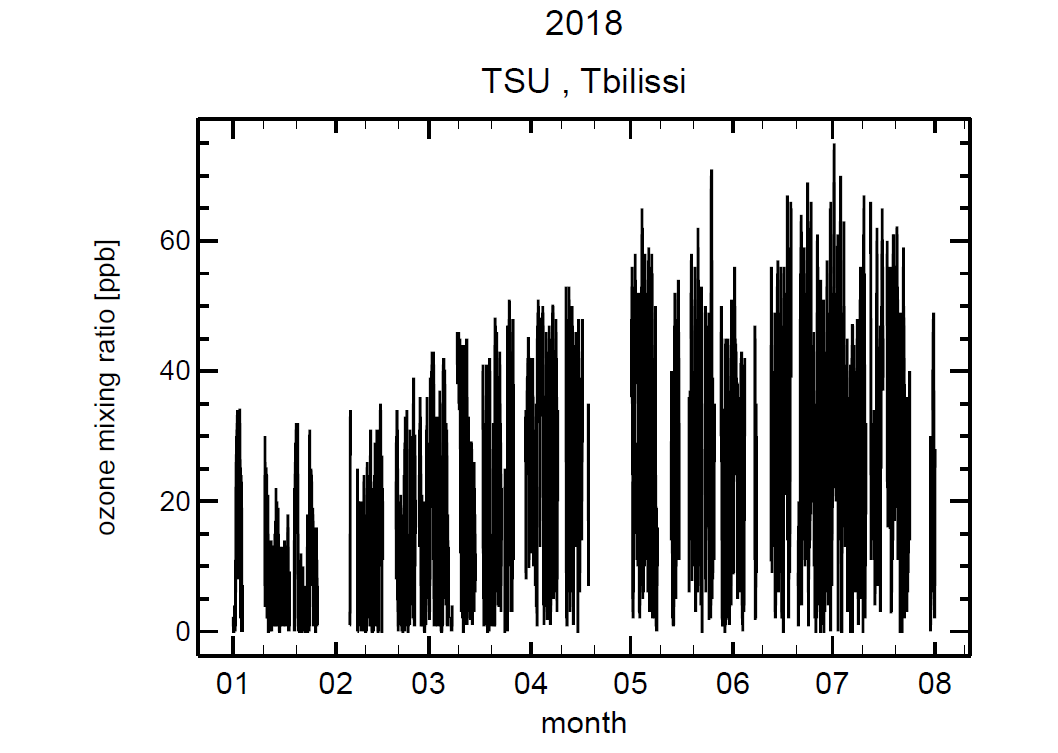 Slide 3
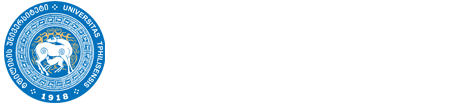 Diurnal and annual cycle of Nitrogen Oxides
Diurnal cycles of ozone / CO2 in June
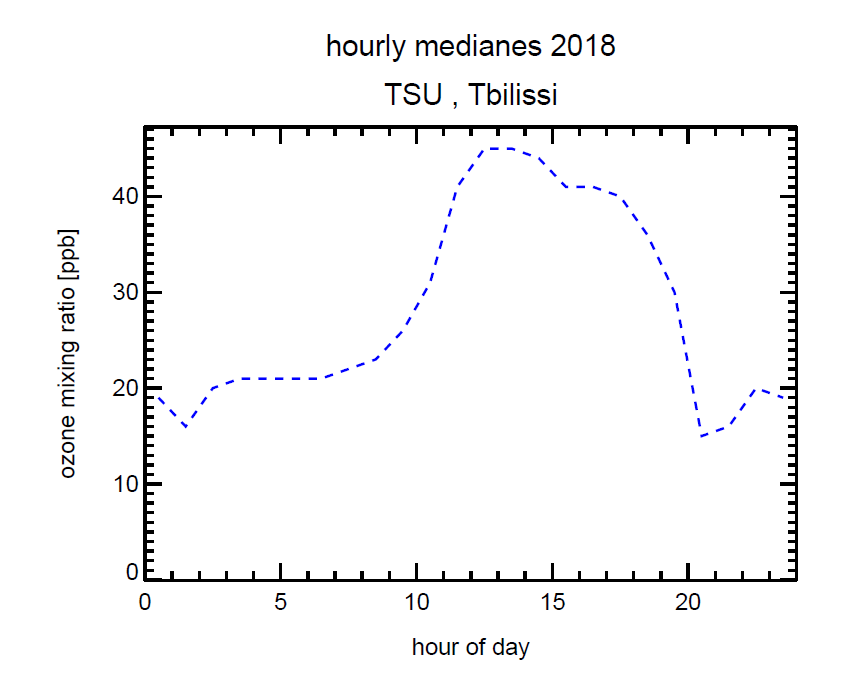 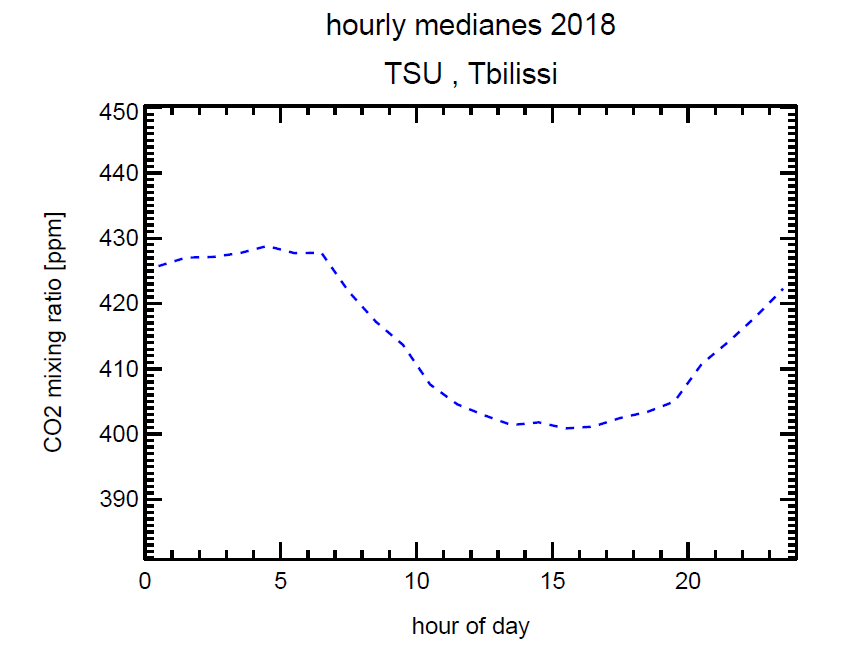 Slide 4
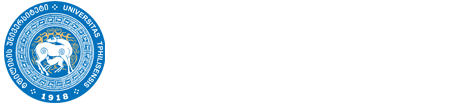 Diurnal and annual cycle of Nitrogen Oxides
The Planetary Boundary Layer (PBL)
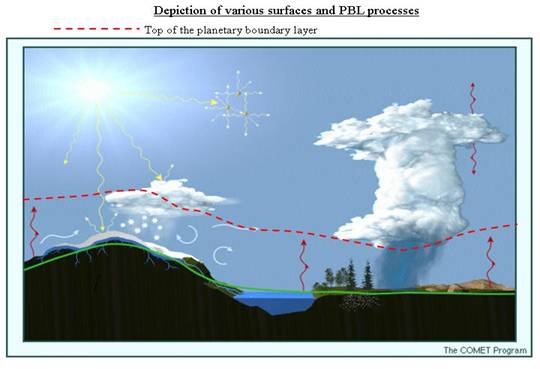 part of the
atmosphere that is strongly influenced directly by the presence of the surface
of the earth

Day time boundary layer is usually very turbulent, due to ground-level heating

Thickness varies between 100 and 3000m in time

Strong diurnal variations
From: Stull, 1988
Slide 5
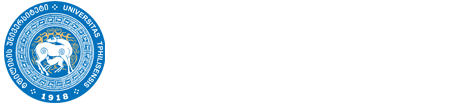 Diurnal and annual cycle of Nitrogen Oxides
Diurnal evolvement of the boundary layer in high pressure regions
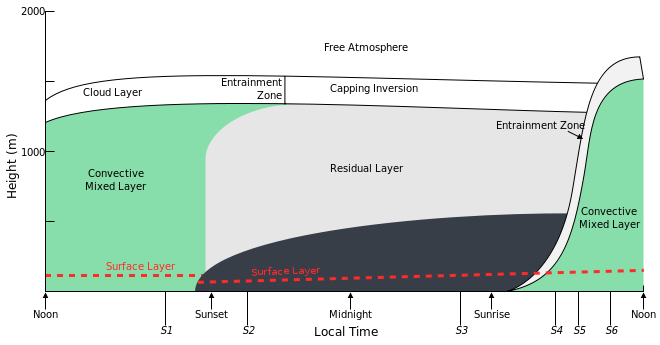 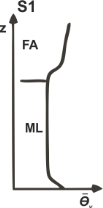 Mixed Layer
Virtual potential temperature
Virtual temperature is the temperature that dry air must
 have to equal the density of moist air at the same pressure
From: Stull, 1988
Slide 6
[Speaker Notes: sun heats the surface during daytime
surface is cooling during the night due to thermal radiation
5-10°C temperature difference day/night at the surface
air temperature above the surface follows slowly
temperature above 400m shows almost no variation

surface temperature is the driver for vertical mixingeven with moderate wind 



At and shortly after sunrise, surface heating causes turbulent eddies to develop,
producing a mixed layer whose depth grows to a maximum depth in late morning.
In this mixed layer, potential temperature and water vapor mixing ratio are nearly
uniform.]
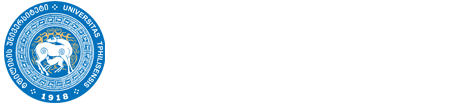 Diurnal and annual cycle of Nitrogen Oxides
Diurnal evolvement of the boundary layer in high pressure regions
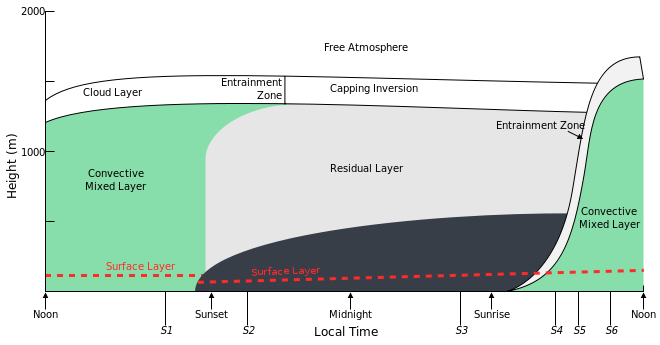 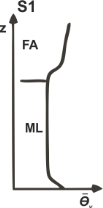 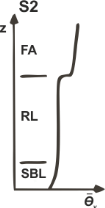 Stable Boundary Layer formed
From: Stull, 1988
Slide 7
[Speaker Notes: At the sunset, the deep surface cooling creates a stable (nocturnal) boundary
layer, above which is a residual layer, basically the leftover part of the daytime
mixed layer]
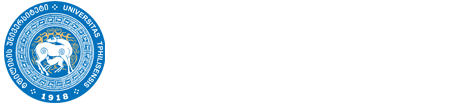 Diurnal and annual cycle of Nitrogen Oxides
Diurnal evolvement of the boundary layer in high pressure regions
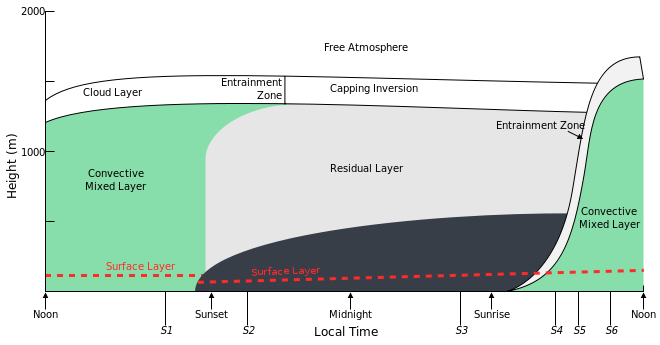 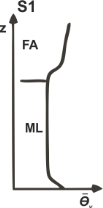 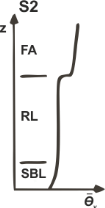 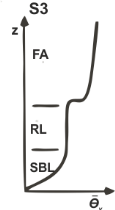 Residual Layer (detached from ground)
From: Stull, 1988
Slide 8
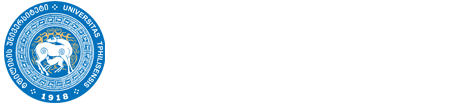 Diurnal and annual cycle of Nitrogen Oxides
Diurnal evolvement of the boundary layer in high pressure regions
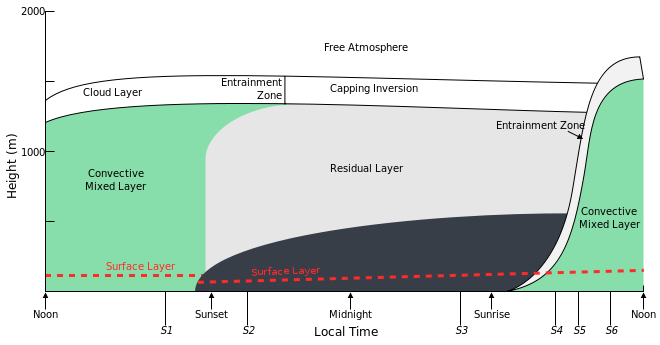 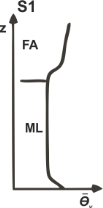 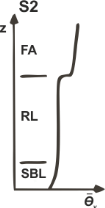 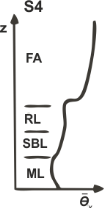 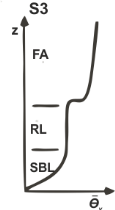 Mixed Layer fomed again
From: Stull, 1988
Slide 9
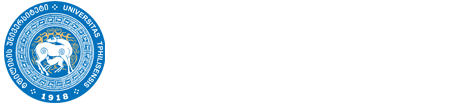 Diurnal and annual cycle of Nitrogen Oxides
Diurnal evolvement of the boundary layer in high pressure regions
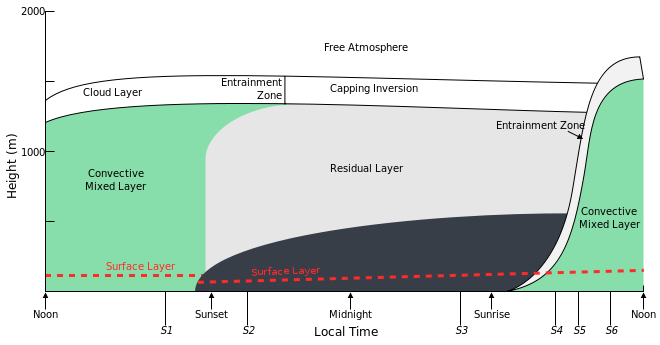 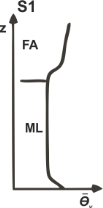 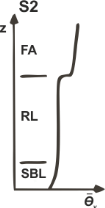 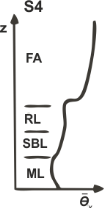 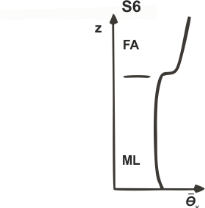 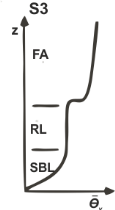 Mixed Layer 
developped
From: Stull, 1988
Slide 10
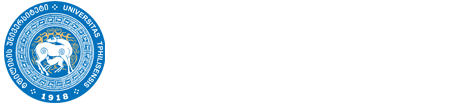 Diurnal and annual cycle of Nitrogen Oxides
Diurnal evolvement of the boundary layer in high pressure regions
m
2000


800


400

50
sunrise
sunset
Residual
Layer RL
Planetary
Boundary
Layer PBL
Residual
Layer RL
Nocturnal Boundary
Layer NBL
NBL
00:00         6:00               12:00              18:00          24:00
Slide 11
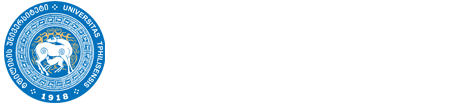 Diurnal and annual cycle of Nitrogen Oxides
m
2000


800


400

50
sunrise
sunset
Concentration of pollutants emitted from the ground (local sources, e.g. NOx,CO2)
00:00         6:00               12:00              18:00          24:00
Slide 12
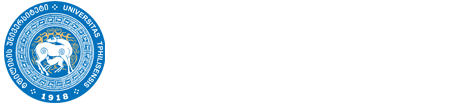 Diurnal and annual cycle of Nitrogen Oxides
Concentration of pollutants emitted from the ground (local sources, e.g. NOx)
lifting of the mixing layer
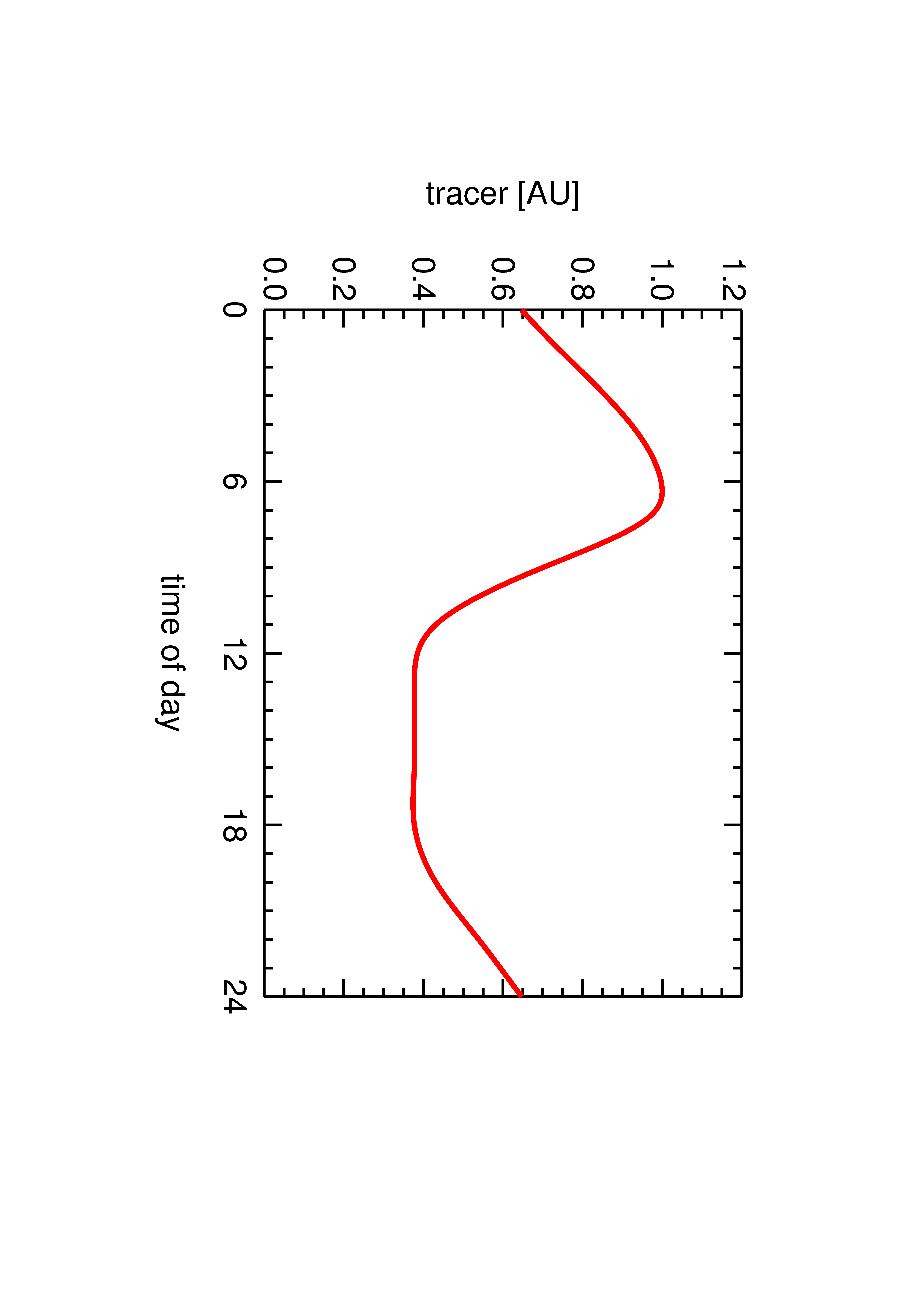 Mixing layer is fully developed
Nocturnal boundary 
layer is developing
Nox, CO, CO2, CH4 
concentrations are
highest in the early 
morning
Slide 13
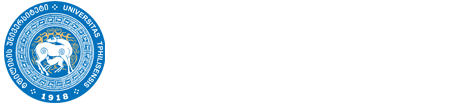 Diurnal and annual cycle of Nitrogen Oxides
Concentration of pollutants emitted from the ground (local sources)
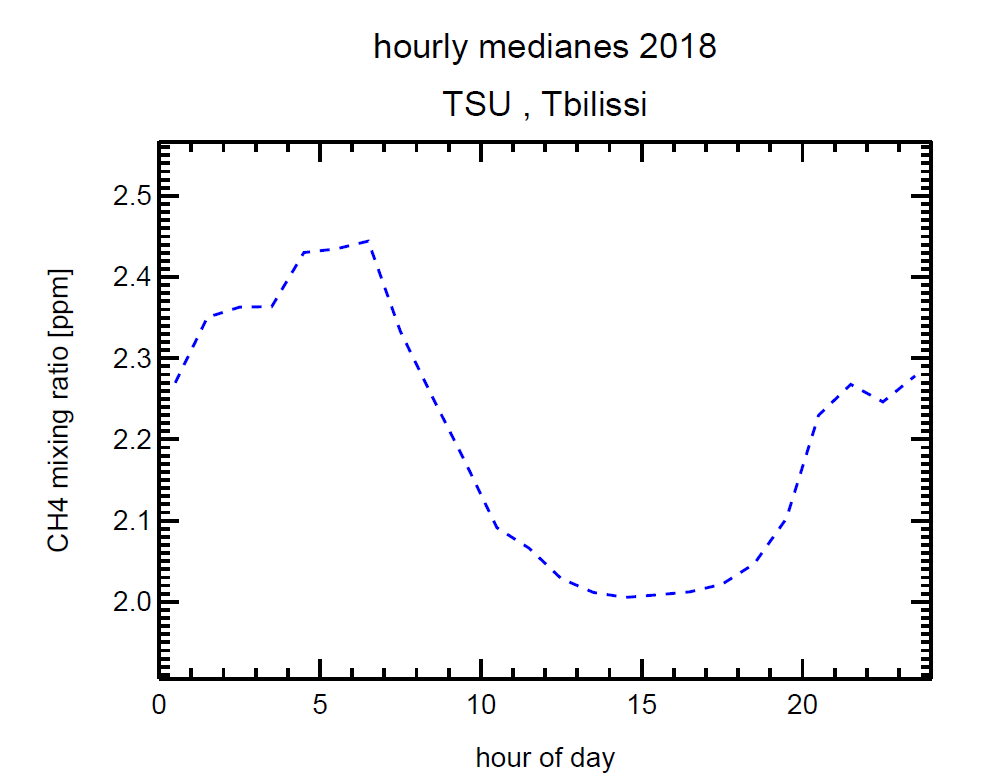 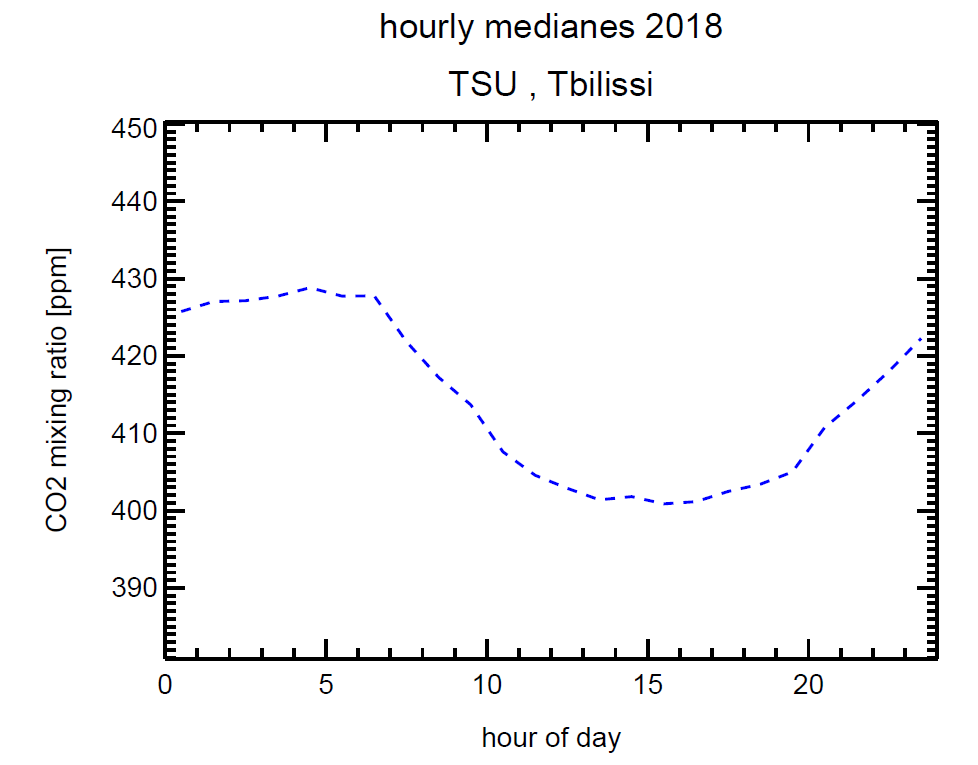 sunrise
sunset
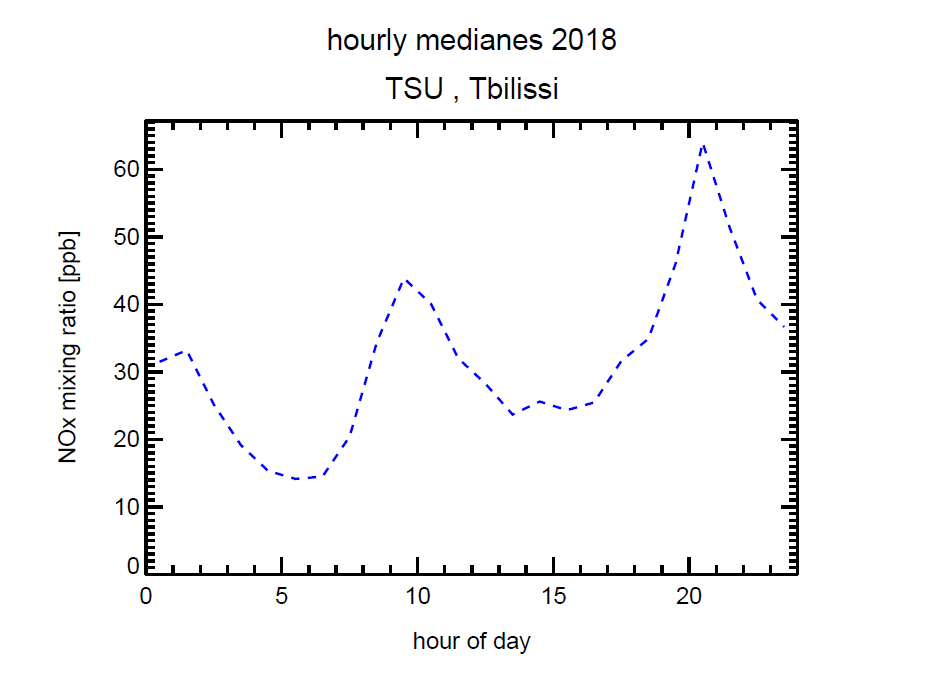 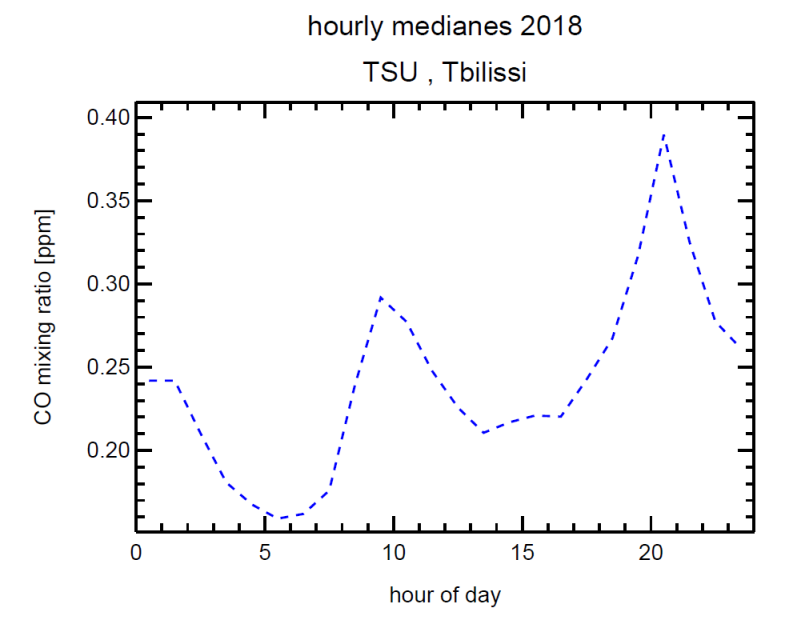 Slide 14
[Speaker Notes: Sunrise 5:30
Sunset 20:30]
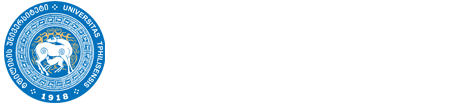 Diurnal and annual cycle of Nitrogen Oxides
Concentration of pollutants emitted from the ground (local sources, e.g. NOx)
Position of the SmartLab
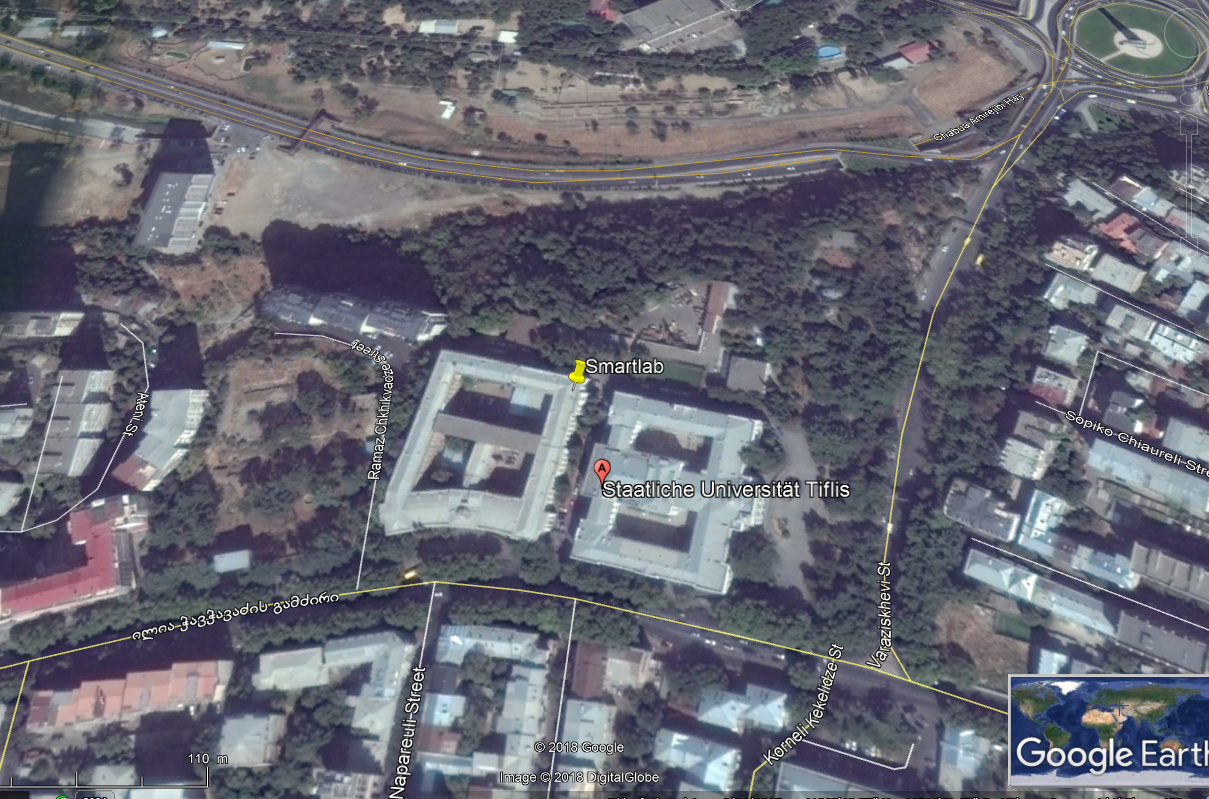 Slide 15
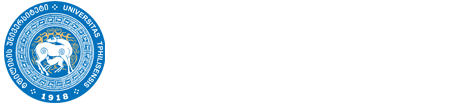 Diurnal and annual cycle of Nitrogen Oxides
Concentration of pollutants emitted from the ground (local sources)
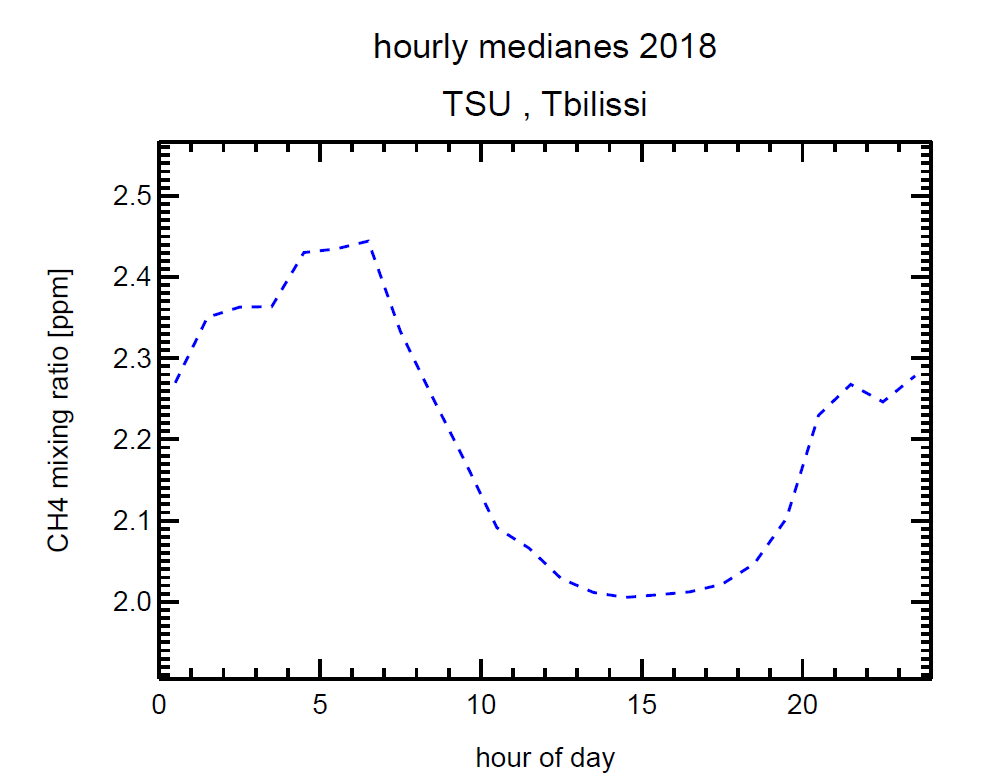 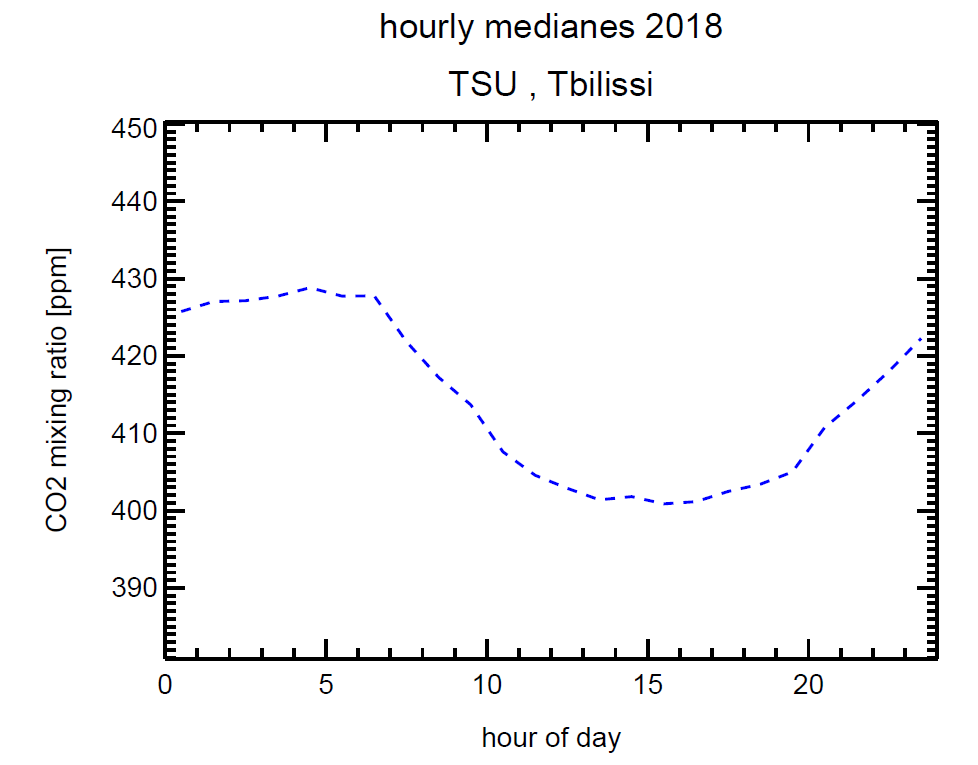 sunrise
sunset
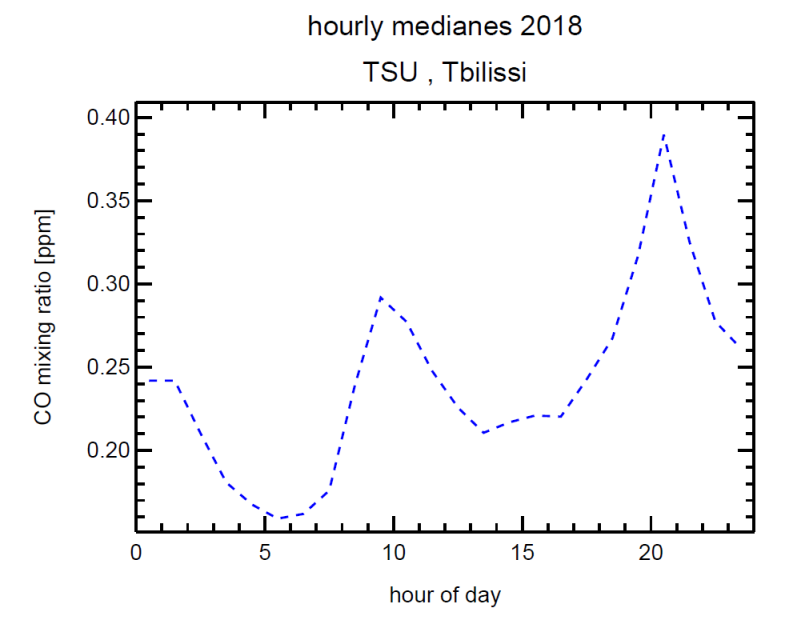 Slide 16
[Speaker Notes: Sunrise 5:30
Sunset 20:30]
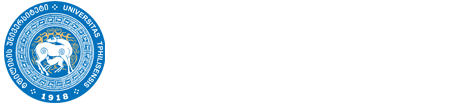 Diurnal and annual cycle of Nitrogen Oxides
Concentration of pollutants with no local sources, e.g. Ozone
m
2000


800


400

50
sunrise
sunset
00:00         6:00               12:00              18:00          24:00
Slide 17
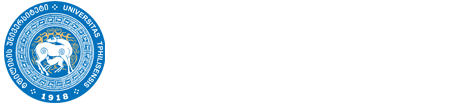 Diurnal and annual cycle of Nitrogen Oxides
Concentration of pollutants with no local sources, e.g. Ozone
Can it be measured ?
m
2000


800


400

50
sunrise
sunset
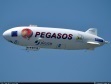 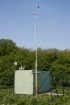 00:00         6:00               12:00              18:00          24:00
Slide 18
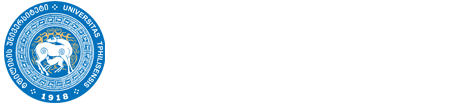 Diurnal and annual cycle of Nitrogen Oxides
m
2000


800


400

50
sunrise
sunset
Concentration of pollutants with no local sources, e.g. Ozone
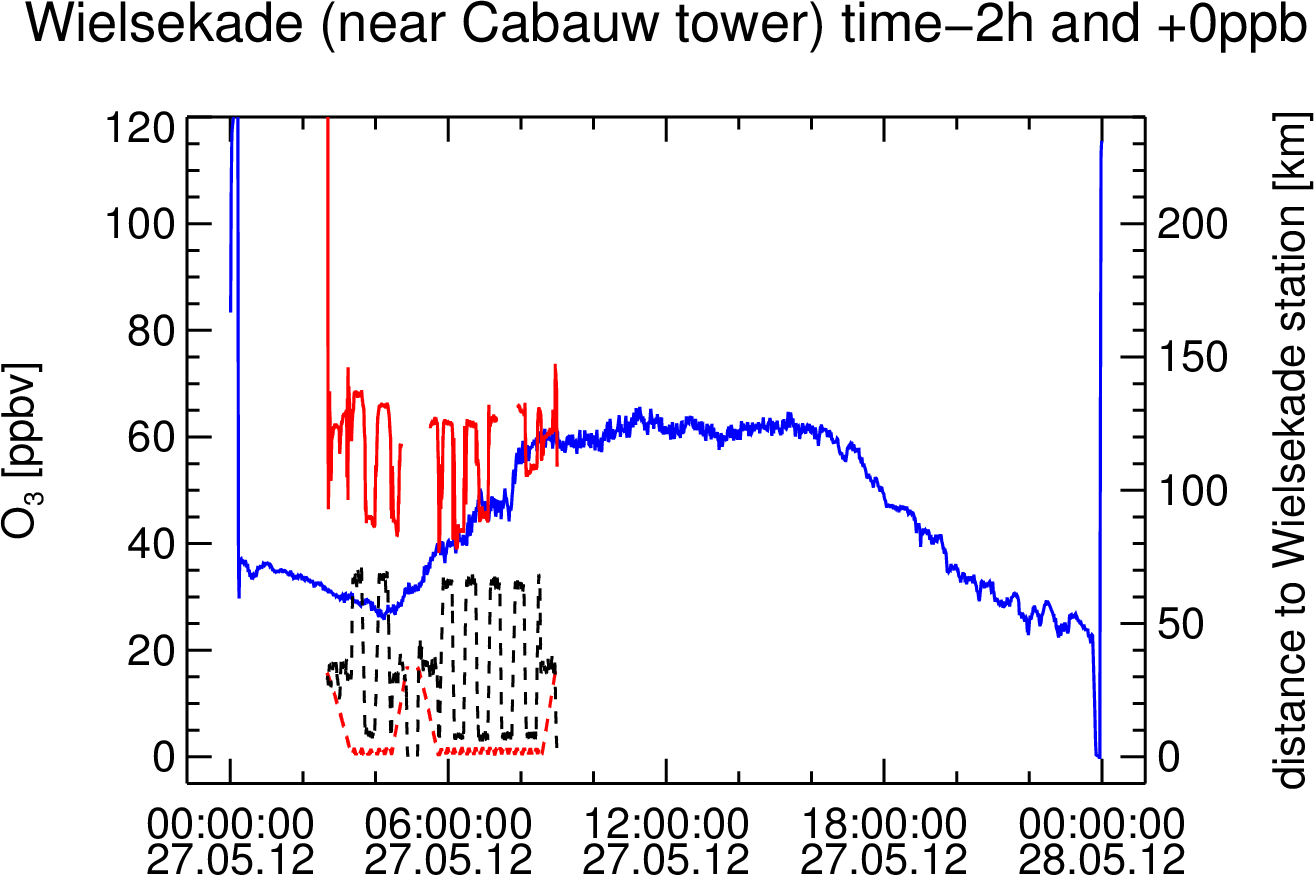 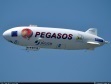 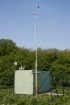 00:00         6:00               12:00              18:00          24:00
Slide 19
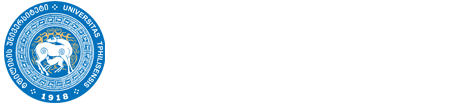 Diurnal and annual cycle of Nitrogen Oxides
Concentration of pollutants with no local sources, e.g. Ozone
Mixing layer is fully developed
lifting of the mixing layer
Nocturnal boundary 
layer is developing
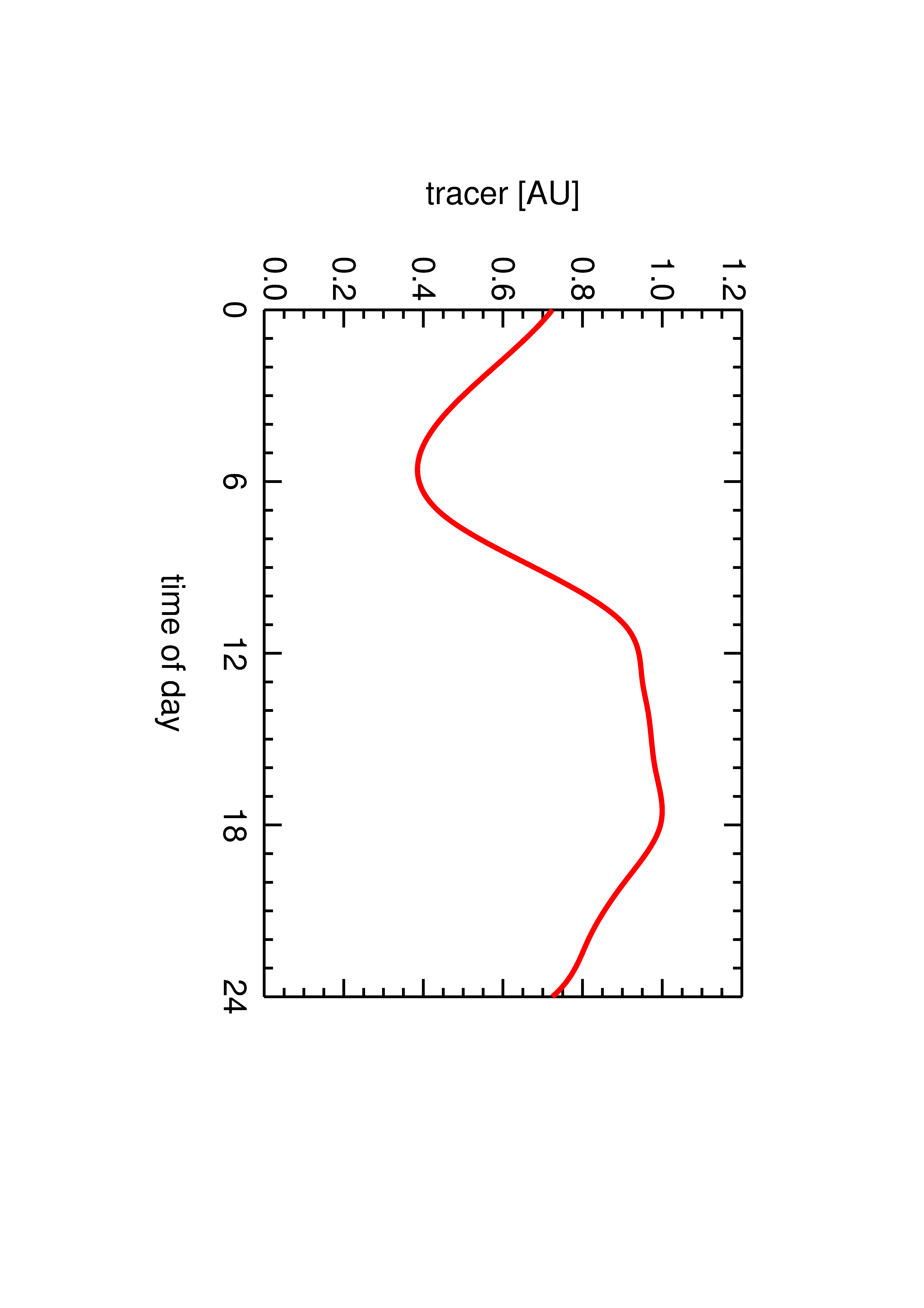 Ozone 
Concentrations is 
highest during the day
Slide 20
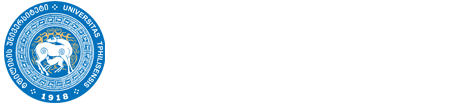 Diurnal and annual cycle of Nitrogen Oxides
Concentration of pollutants with no local sources, e.g. Ozone
Mixing layer is fully developed
lifting of the mixing layer
Nocturnal boundary 
layer is developing
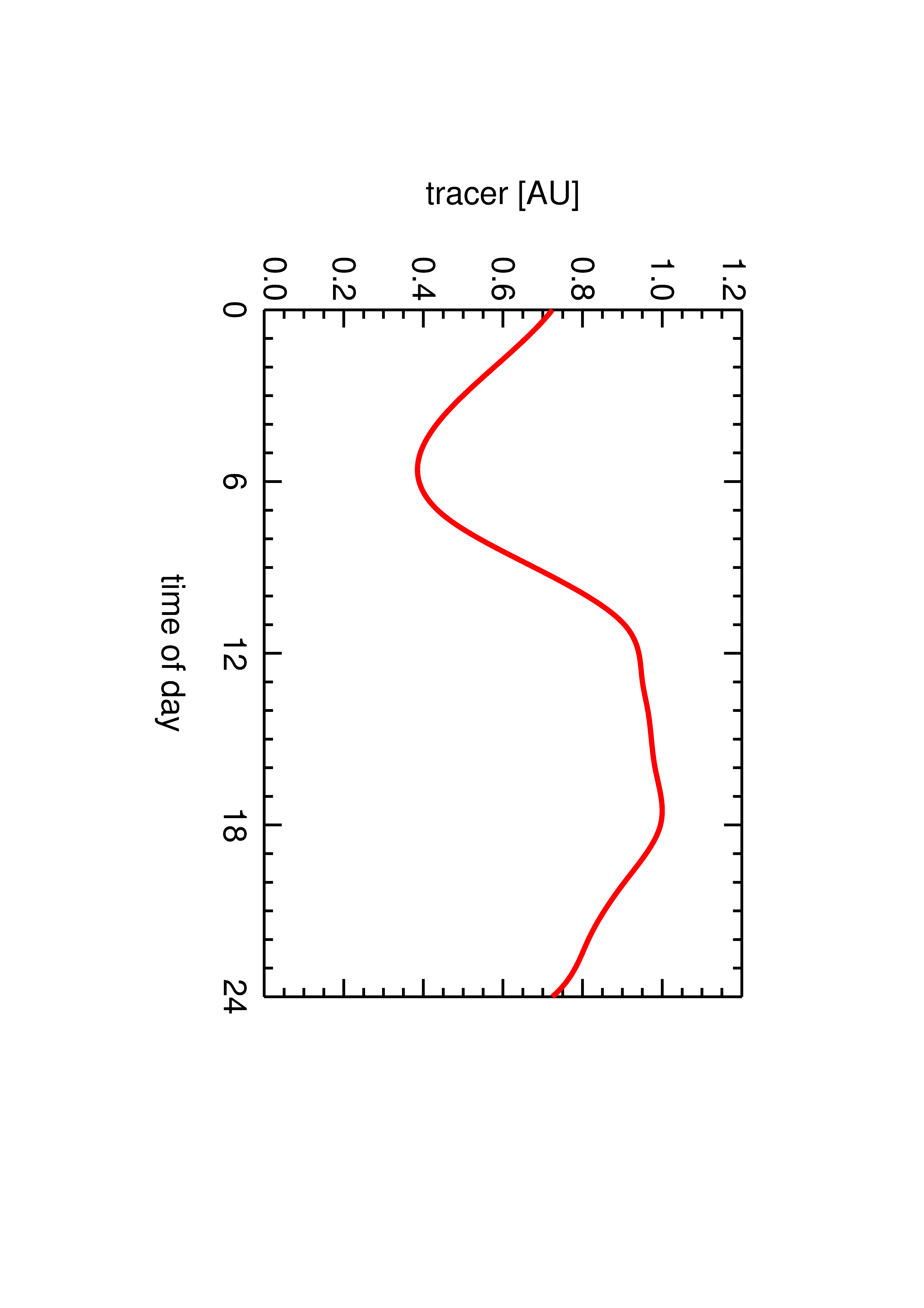 photochemical
production
of ozone
Slide 21
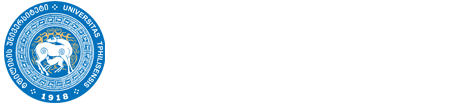 Diurnal and annual cycle of Nitrogen Oxides
Median Ozone data June 2018
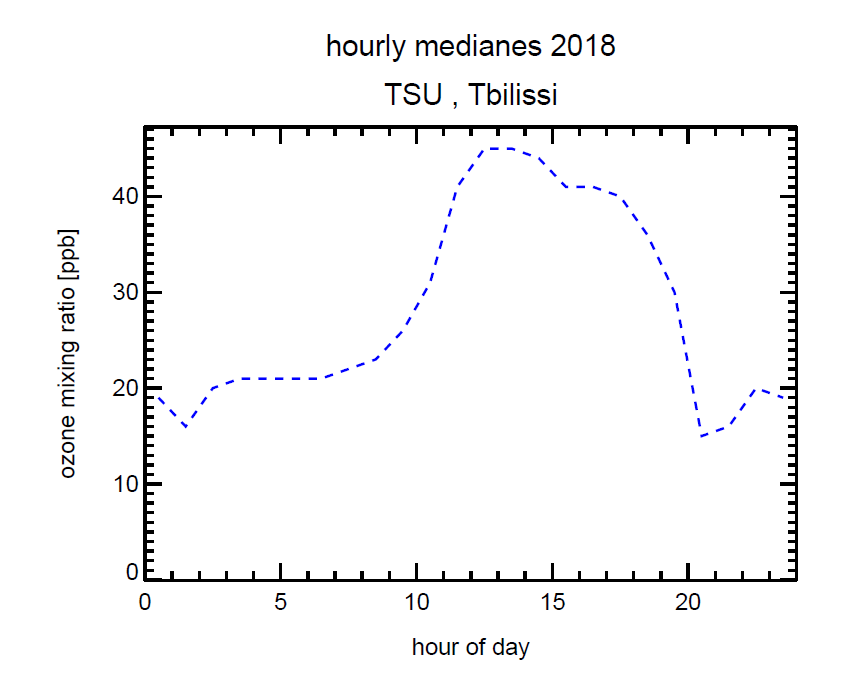 sunrise
sunset
Slide 22
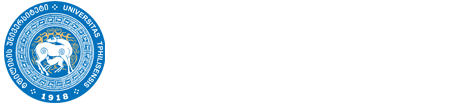 Diurnal and annual cycle of Nitrogen Oxides
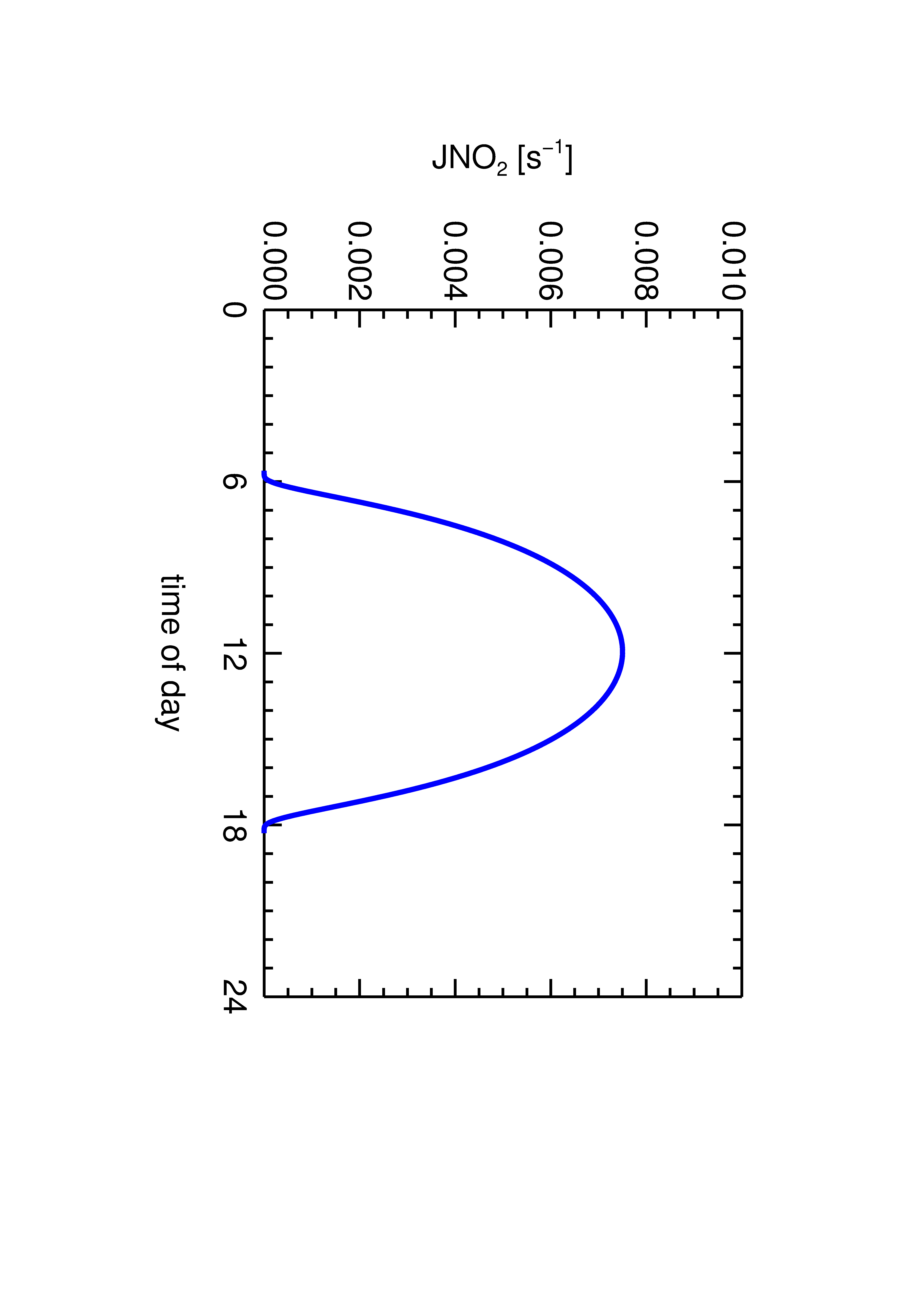 The ratio of NO to NO2 is governed by the photostationary state (PSS)
NO2 + hn NO + O       ; J(NO2)
O + O2 + M  O3 + M   ; very fast
NO + O3  NO2 + O2     ; k(NO+O3)
Slide 23
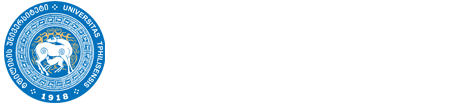 Diurnal and annual cycle of Nitrogen Oxides
The ratio of NO to NO2 is governed by the photostationary state (PSS)
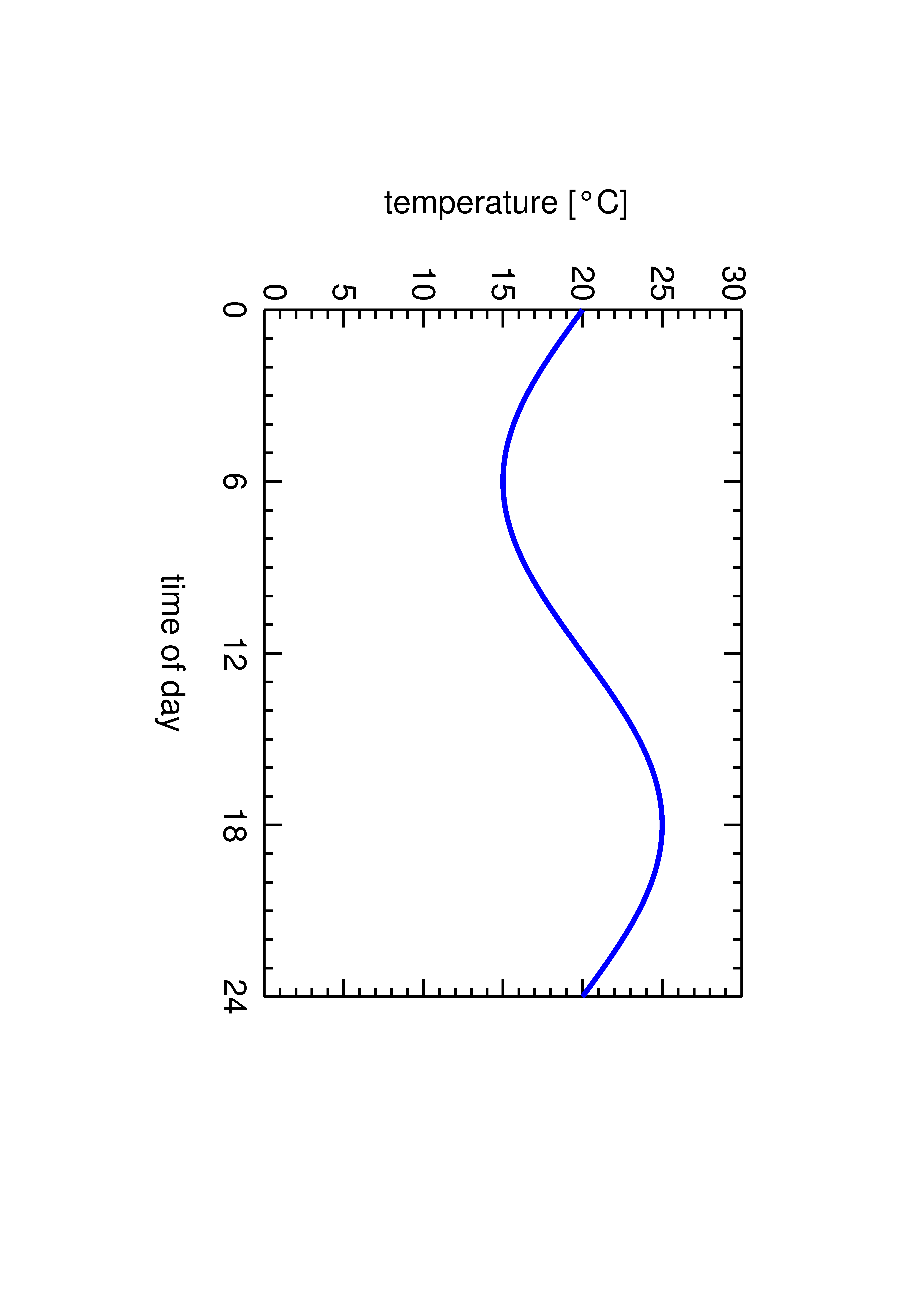 NO2 + hn NO + O       ; J(NO2)
O + O2 + M  O3 + M   ; very fast
NO + O3  NO2 + O2     ; k(NO+O3)
Slide 24
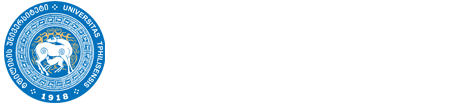 Diurnal and annual cycle of Nitrogen Oxides
The ratio of NO to NO2 is governed by the photostationary state (PSS)
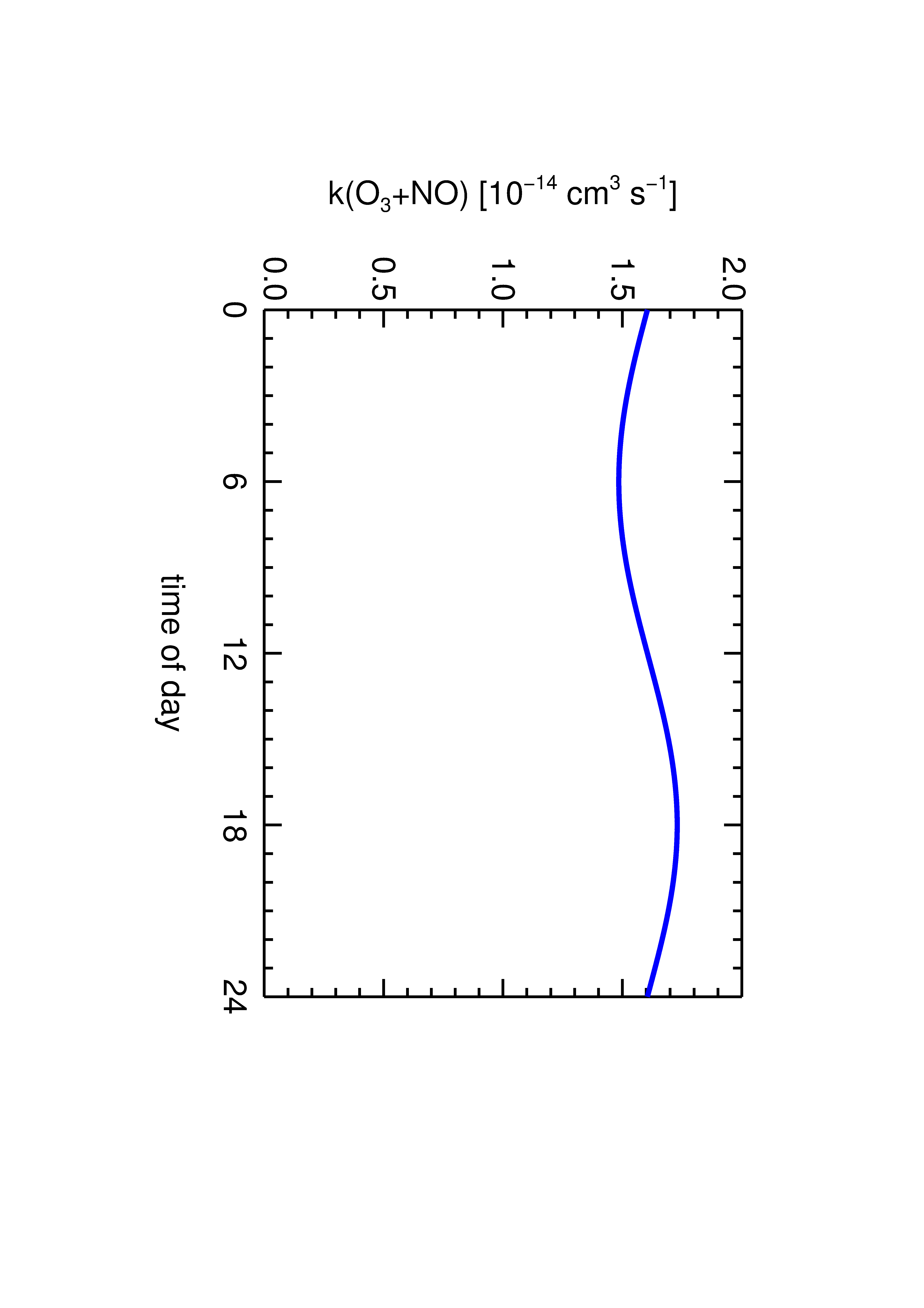 NO2 + hn NO + O       ; J(NO2)
O + O2 + M  O3 + M   ; very fast
NO + O3  NO2 + O2     ; k(NO+O3)
Slide 25
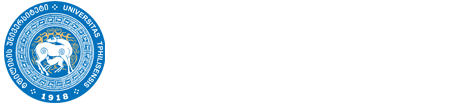 Diurnal and annual cycle of Nitrogen Oxides
The ratio of NO to NO2 is governed by the photostationary state (PSS)
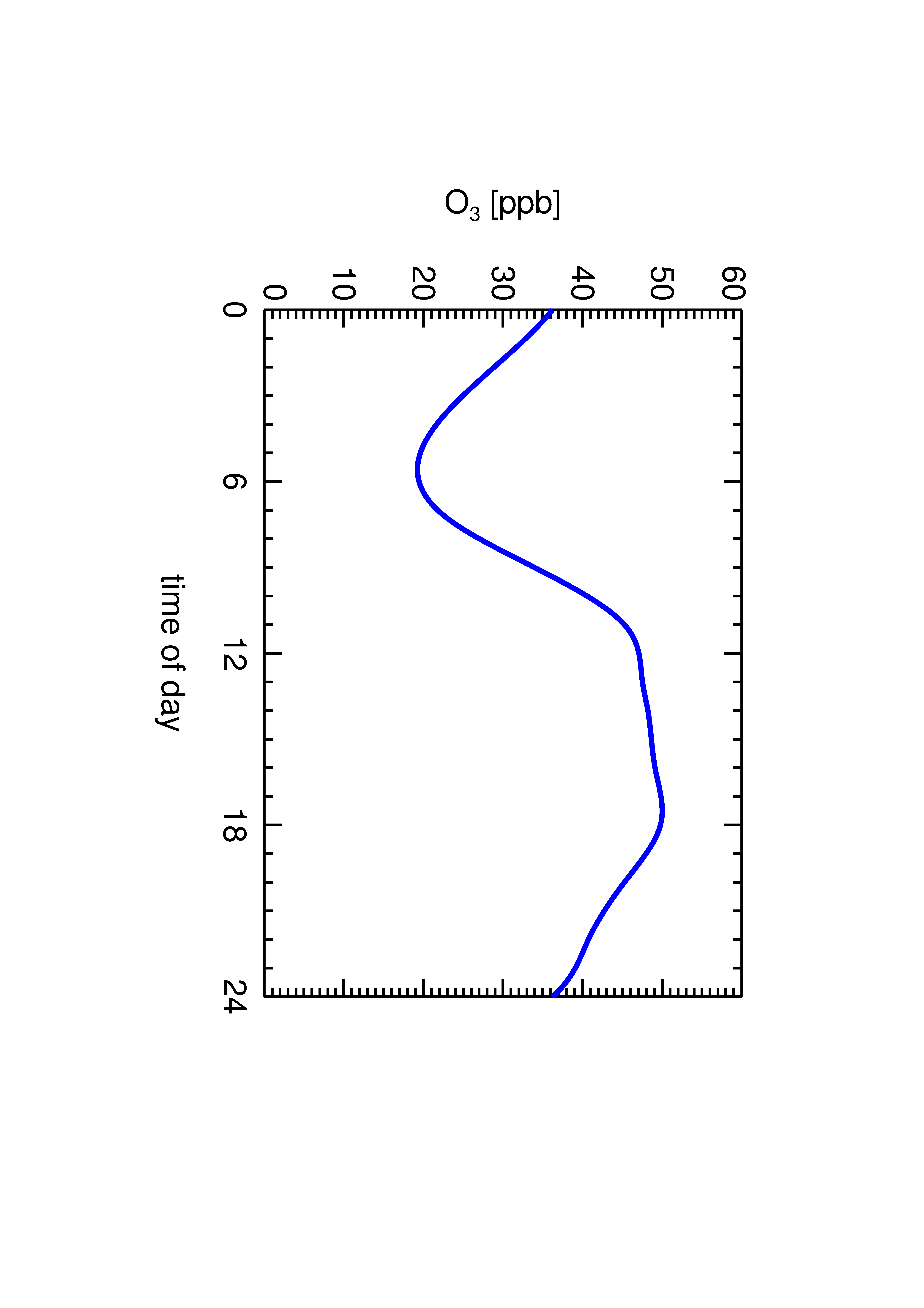 NO2 + hn NO + O       ; J(NO2)
O + O2 + M  O3 + M   ; very fast
NO + O3  NO2 + O2     ; k(NO+O3)
Slide 26
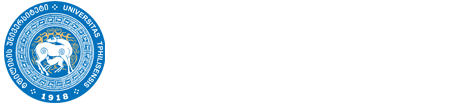 Diurnal and annual cycle of Nitrogen Oxides
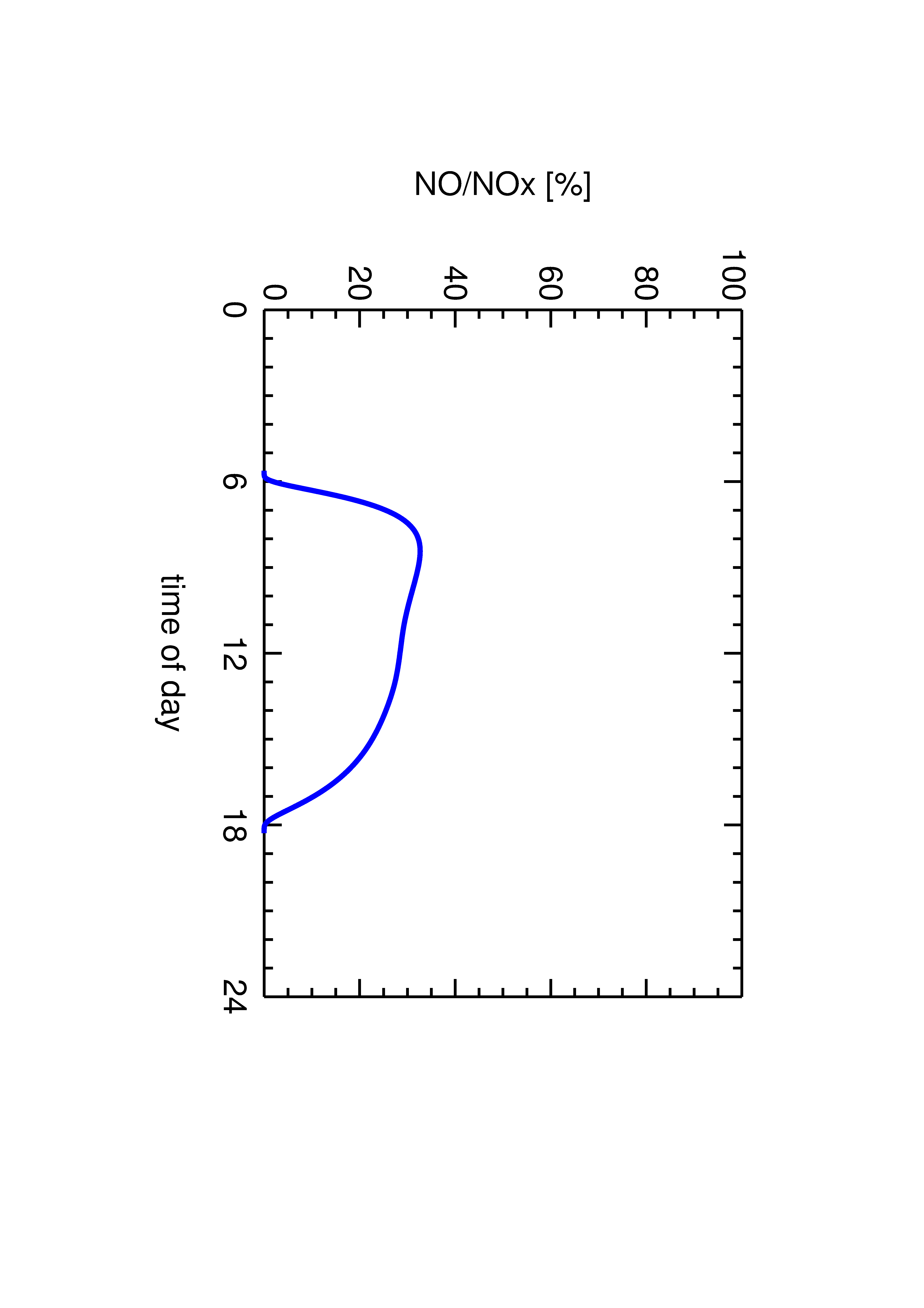 The ratio of NO to NO2 is governed by the photostationary state (PSS)
NO2 + hn NO + O       ; J(NO2)
O + O2 + M  O3 + M   ; very fast
NO + O3  NO2 + O2     ; k(NO+O3)
Slide 27
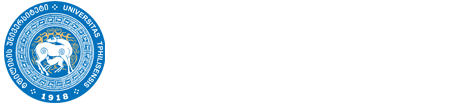 Diurnal and annual cycle of Nitrogen Oxides
The ratio of NO to NO2 is governed by the photostationary state (PSS)
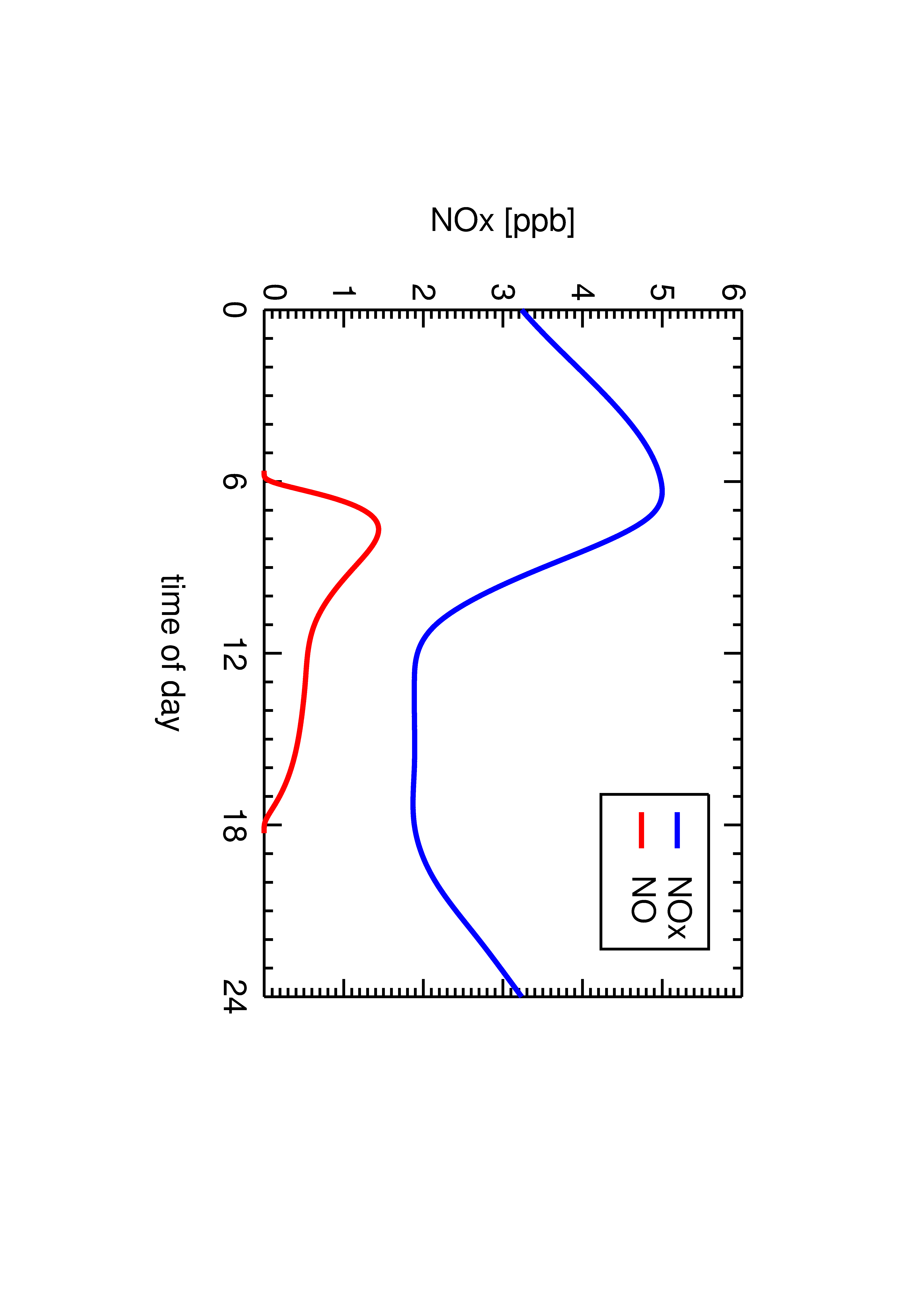 caused by the early onset of JNO2 and the shifted lifting of the mixing layer
NO2 + hn NO + O       ; J(NO2)
O + O2 + M  O3 + M   ; very fast
NO + O3  NO2 + O2     ; k(NO+O3)
Zero at night
Slide 28
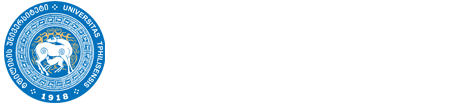 Diurnal and annual cycle of Nitrogen Oxides
The ratio of NO to NO2 is governed by the photostationary state (PSS)
Hourly medians for June
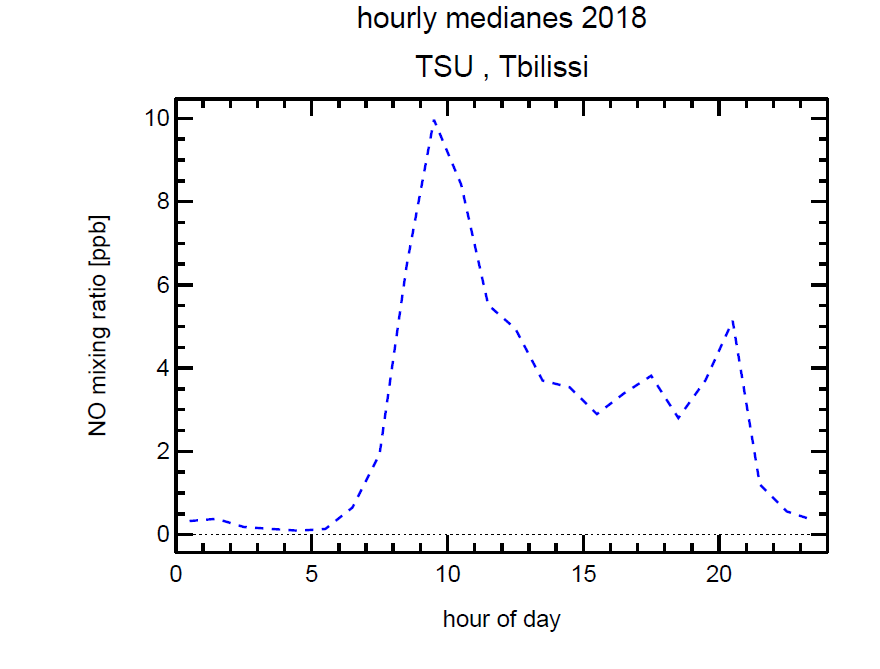 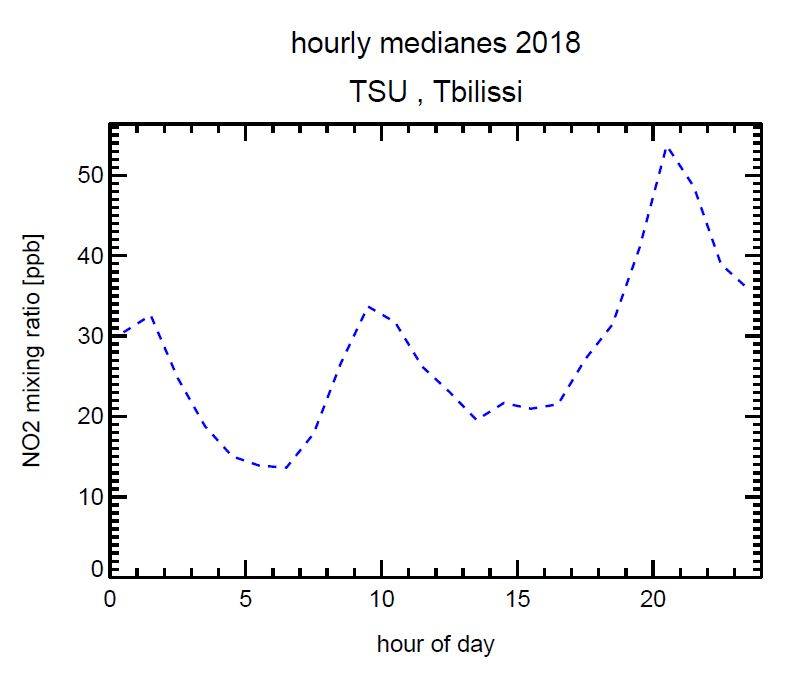 sunrise
sunset
Slide 29
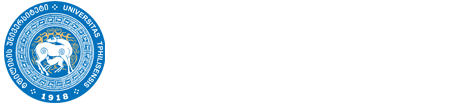 Diurnal and annual cycle of Nitrogen Oxides
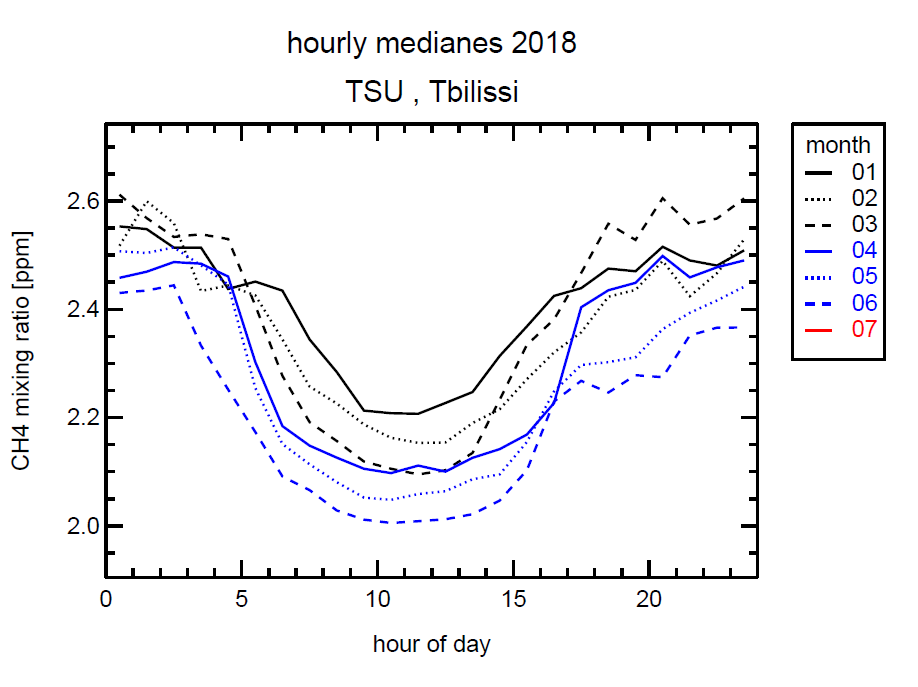 Annual cycles of compounds with local sources
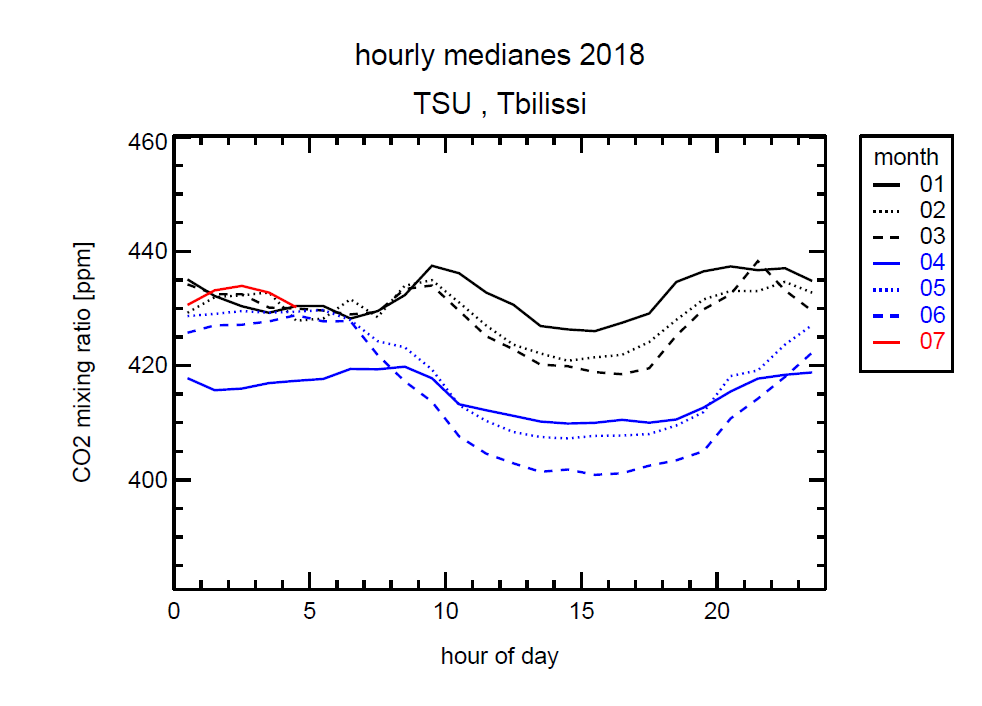 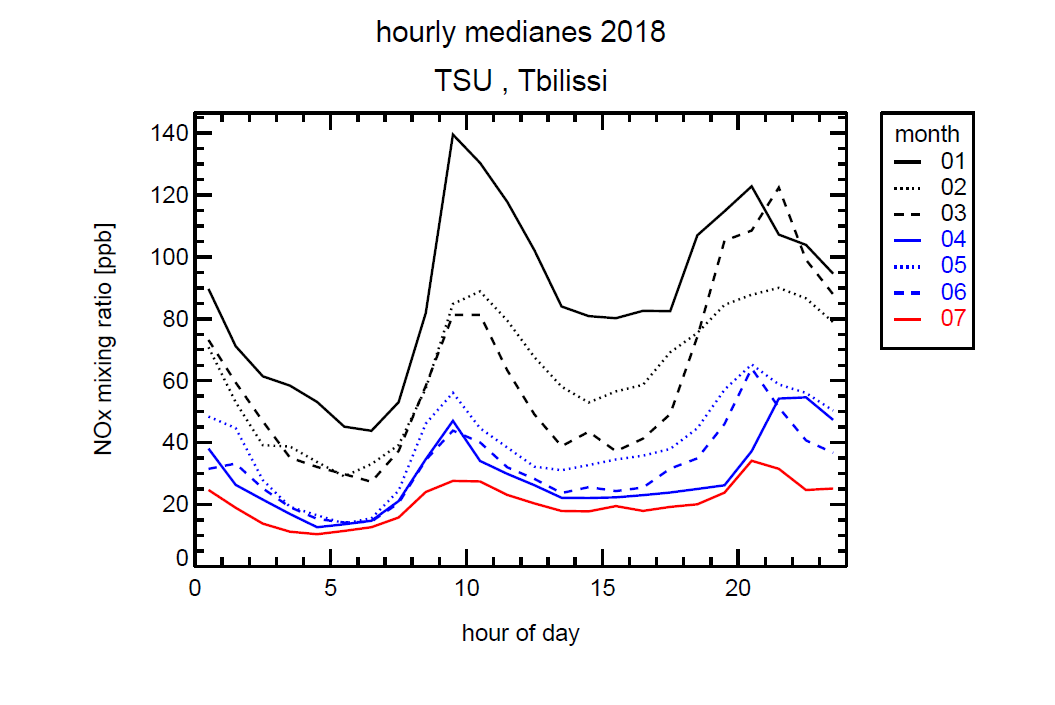 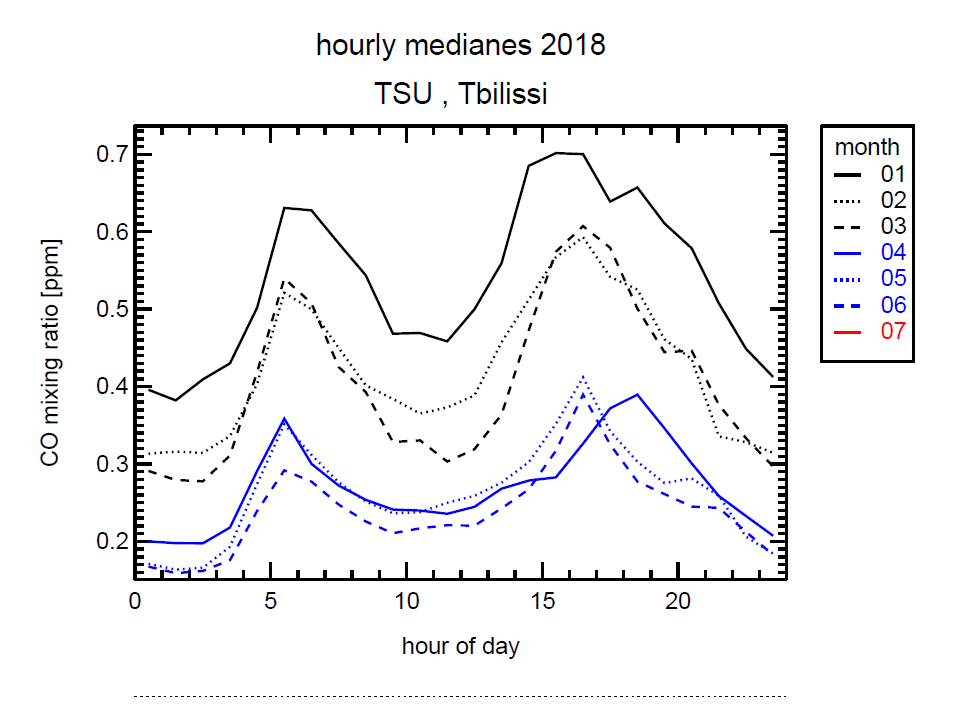 Slide 30
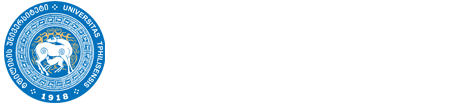 Diurnal and annual cycle of Nitrogen Oxides
Annual cycle of nitrogen oxides
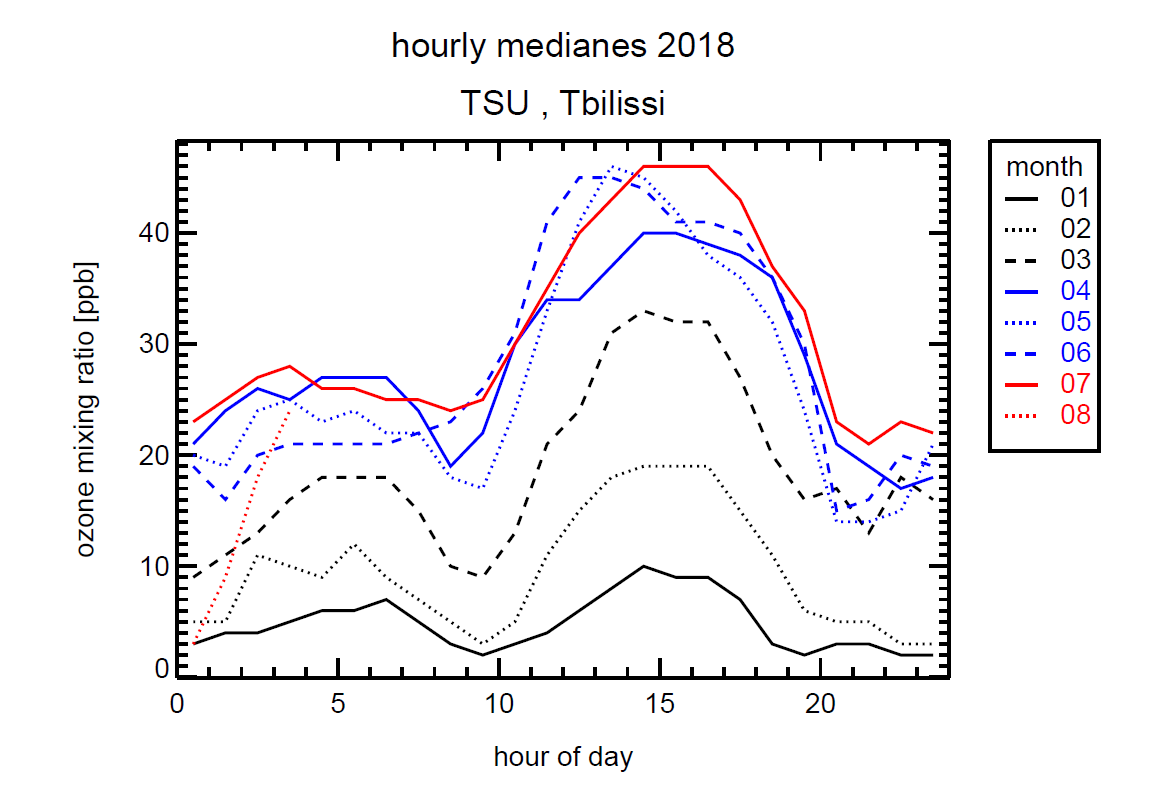 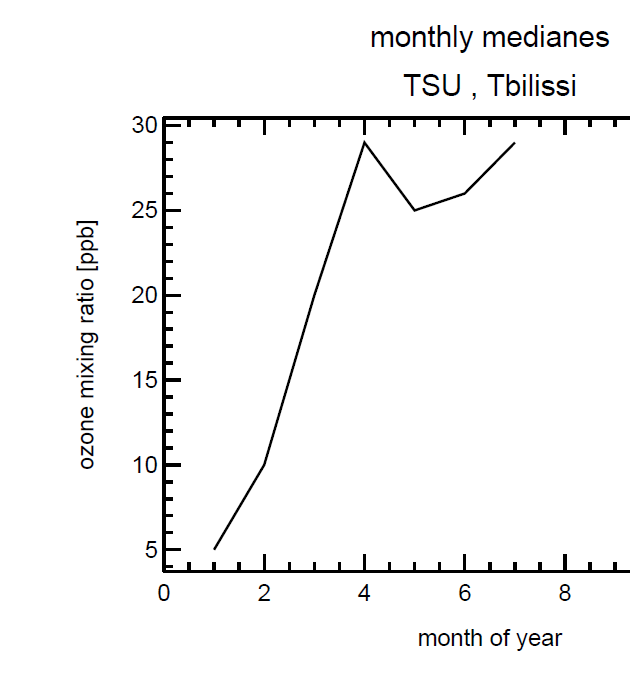 Slide 31
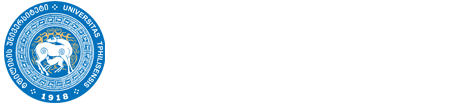 Diurnal and annual cycle of Nitrogen Oxides
Annual cycle of nitrogen oxides
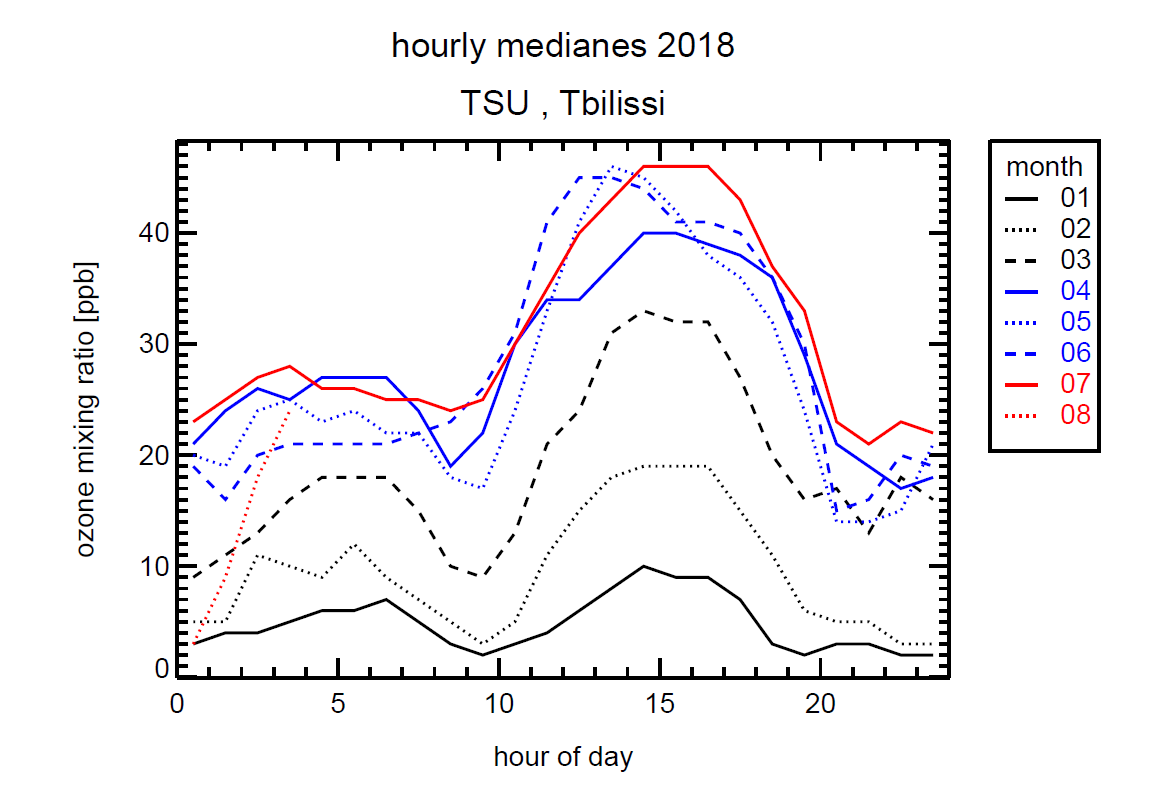 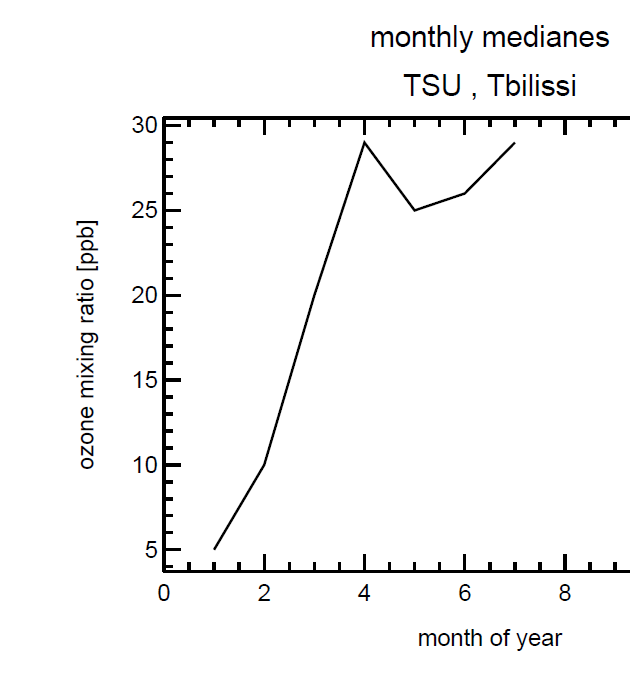 Zero at night
Slide 32
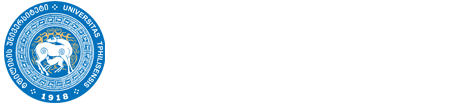 Diurnal and annual cycle of Nitrogen Oxides
Annual cycle of nitrogen oxides
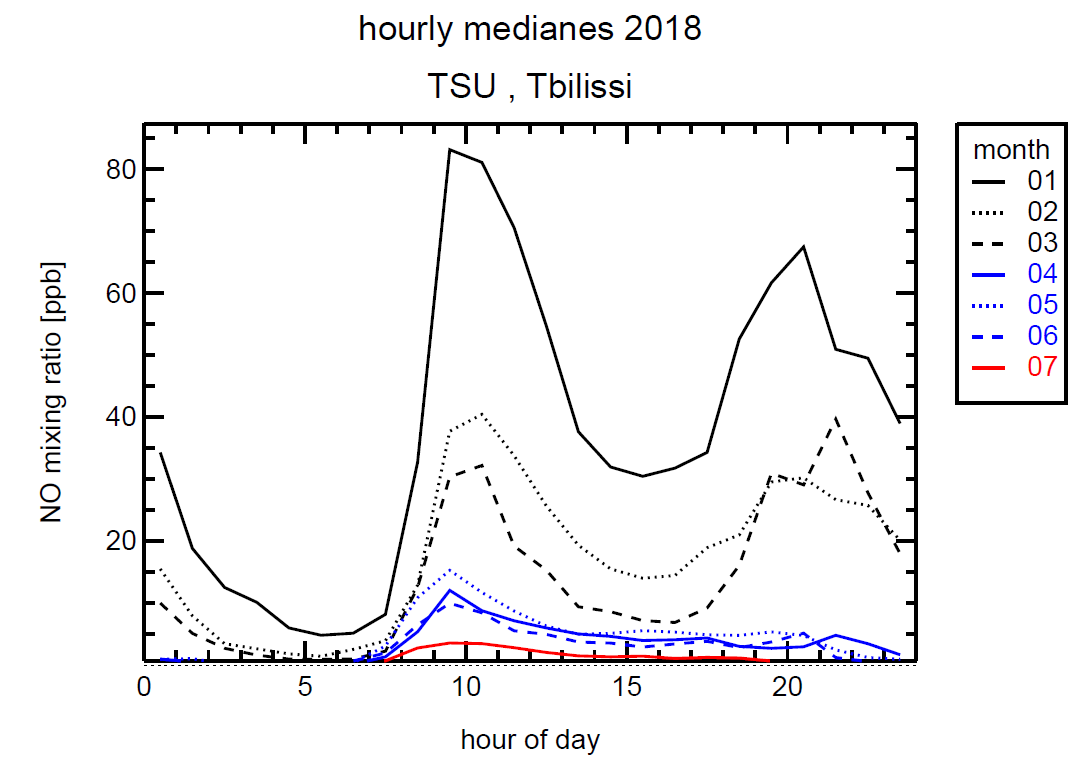 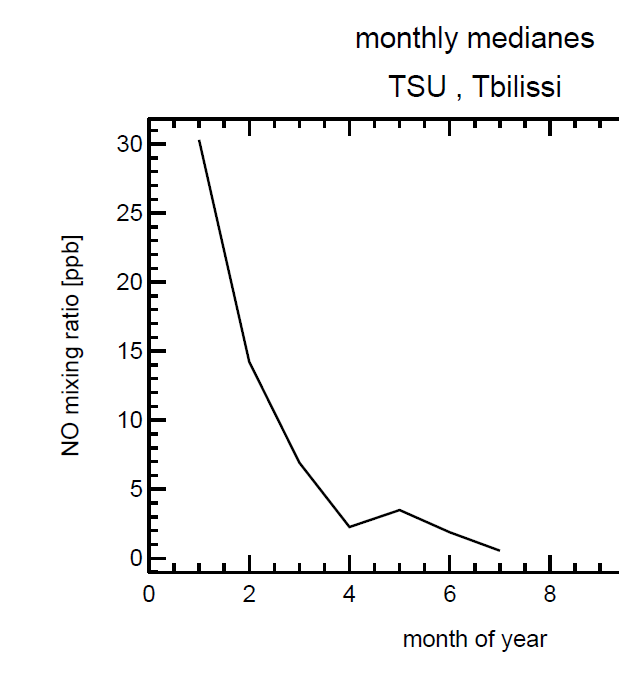 Slide 33
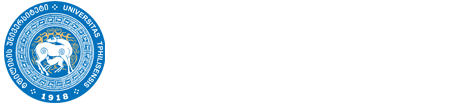 Diurnal and annual cycle of Nitrogen Oxides
Annual cycle of nitrogen oxides
Second peak due to traffic
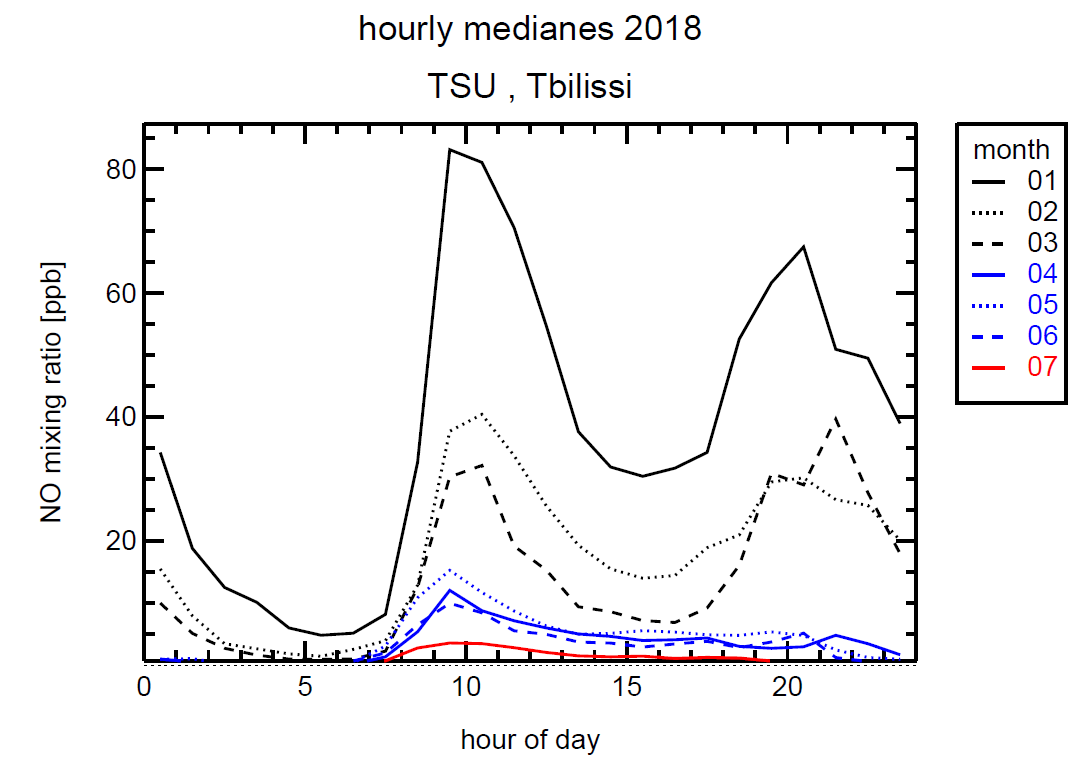 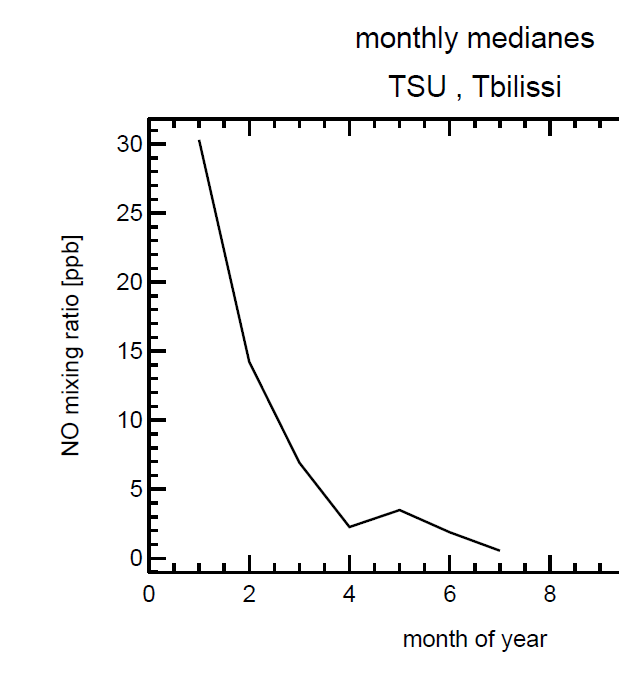 Larger than zero at night
Slide 34
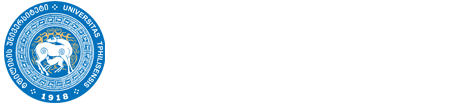 Diurnal and annual cycle of Nitrogen Oxides
Annual cycle of nitrogen oxides
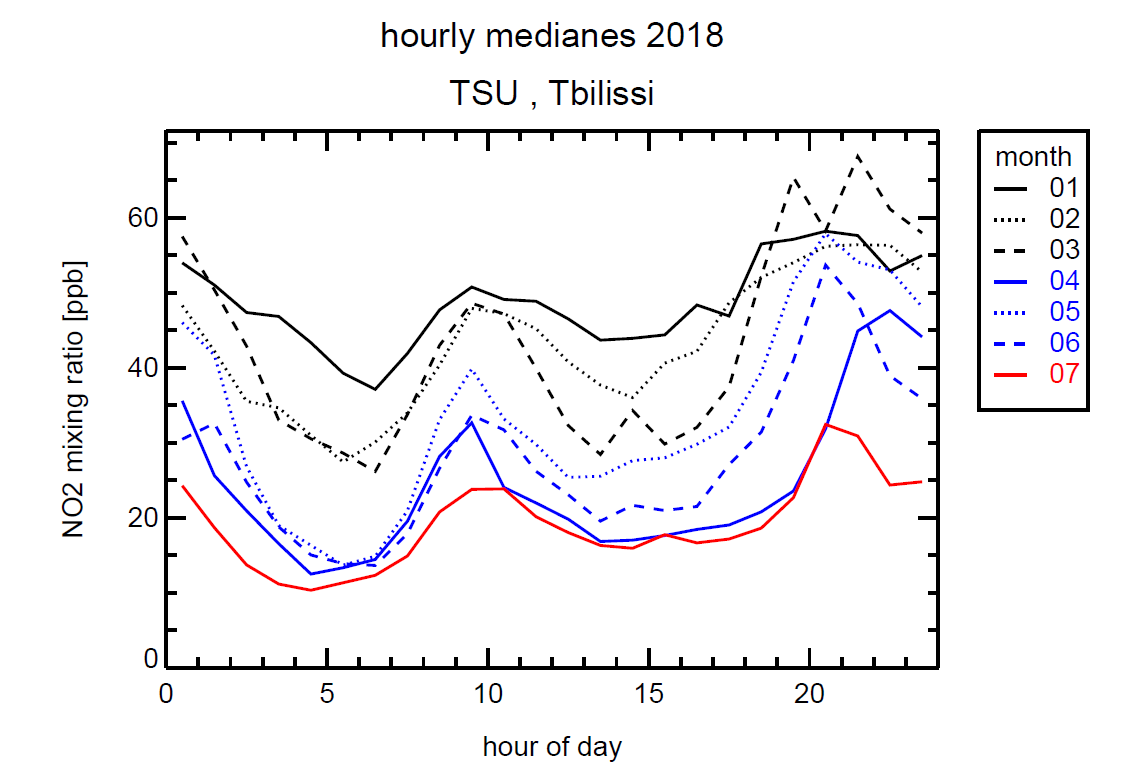 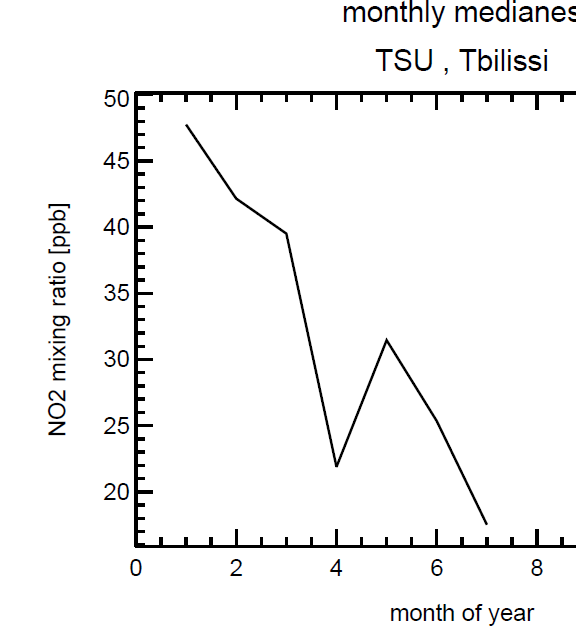 Slide 35
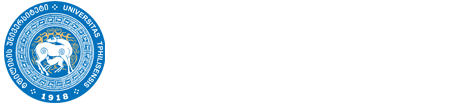 Diurnal and annual cycle of Nitrogen Oxides
Summary
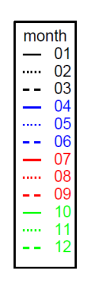 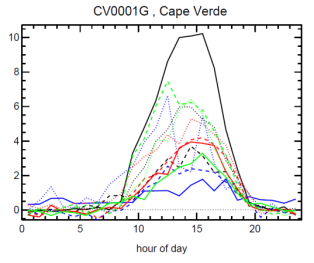 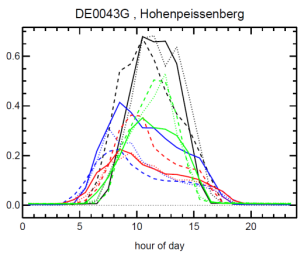 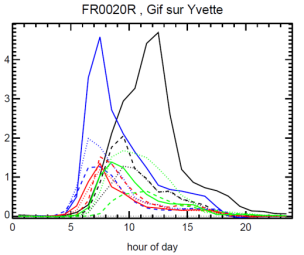 High NO2 and NO values in winter
High ozone values in summer

Data affected from highly-trafficked
Street nearby.

How is the situation at other sites ?

See talks on  Friday morning
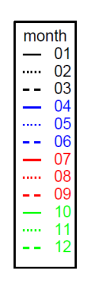 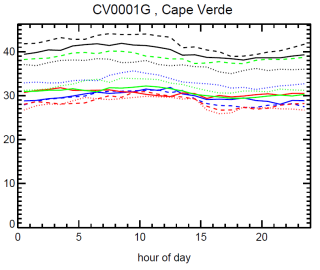 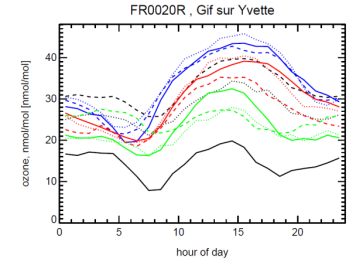 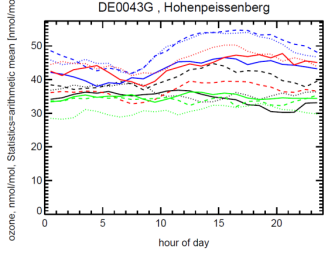 36
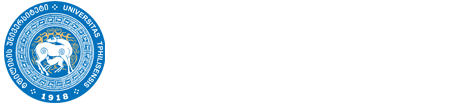 Diurnal and annual cycle of Nitrogen Oxides
Summary
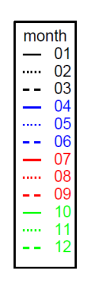 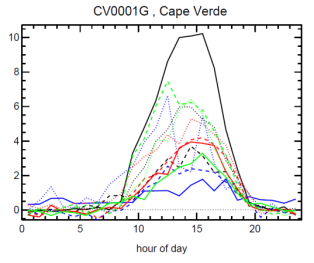 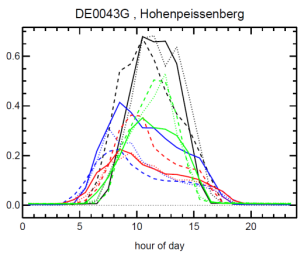 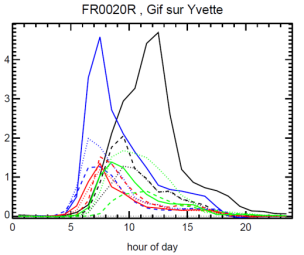 High NO2 and NO values in winter
High ozone values in summer

Data affected from highly-trafficked
Street nearby.

How is the situation at other sites ?

See talks on  Friday morning
Thank you,
გმადლობთ
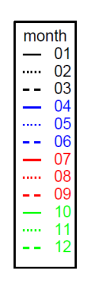 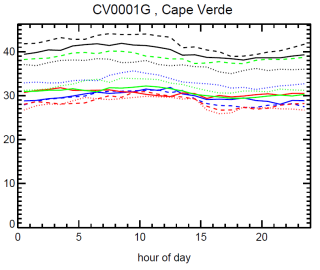 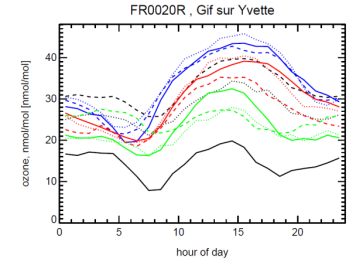 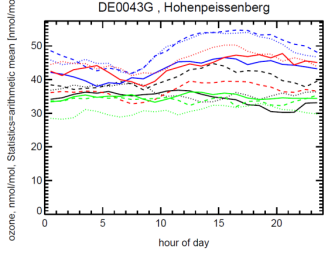 Slide 37
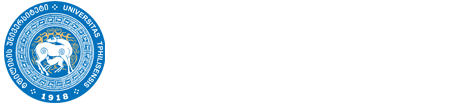 Diurnal and annual cycle of Nitrogen Oxides
Summary
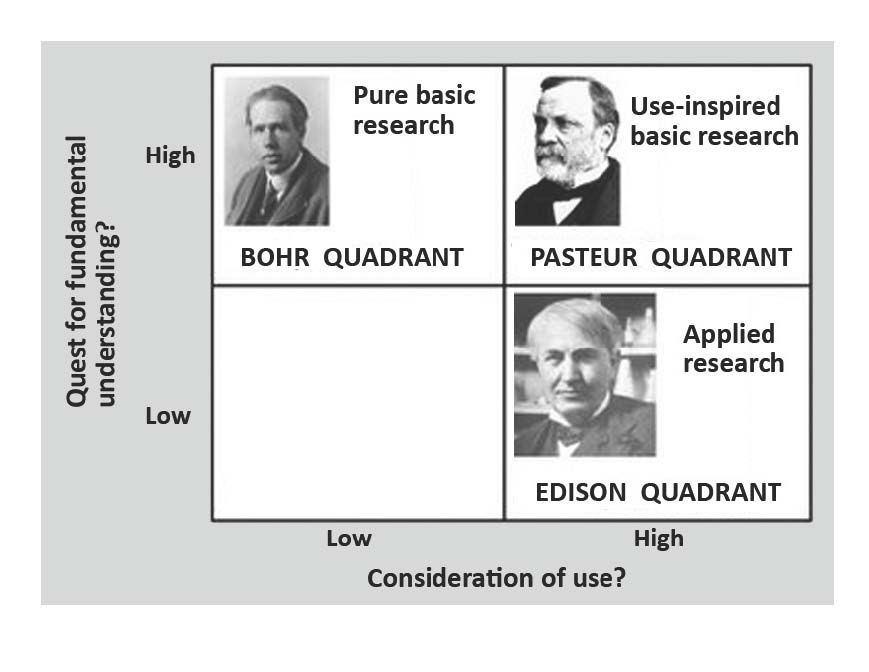 High NO2 and NO values in winter
High ozone values in summer

Data affected from highly-trafficked
Street nearby.

How is the situation at other sites ?

See talks on  Friday morning
38
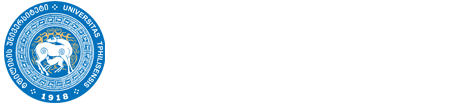 Diurnal and annual cycle of Nitrogen Oxides
Annual cycle of nitrogen oxides
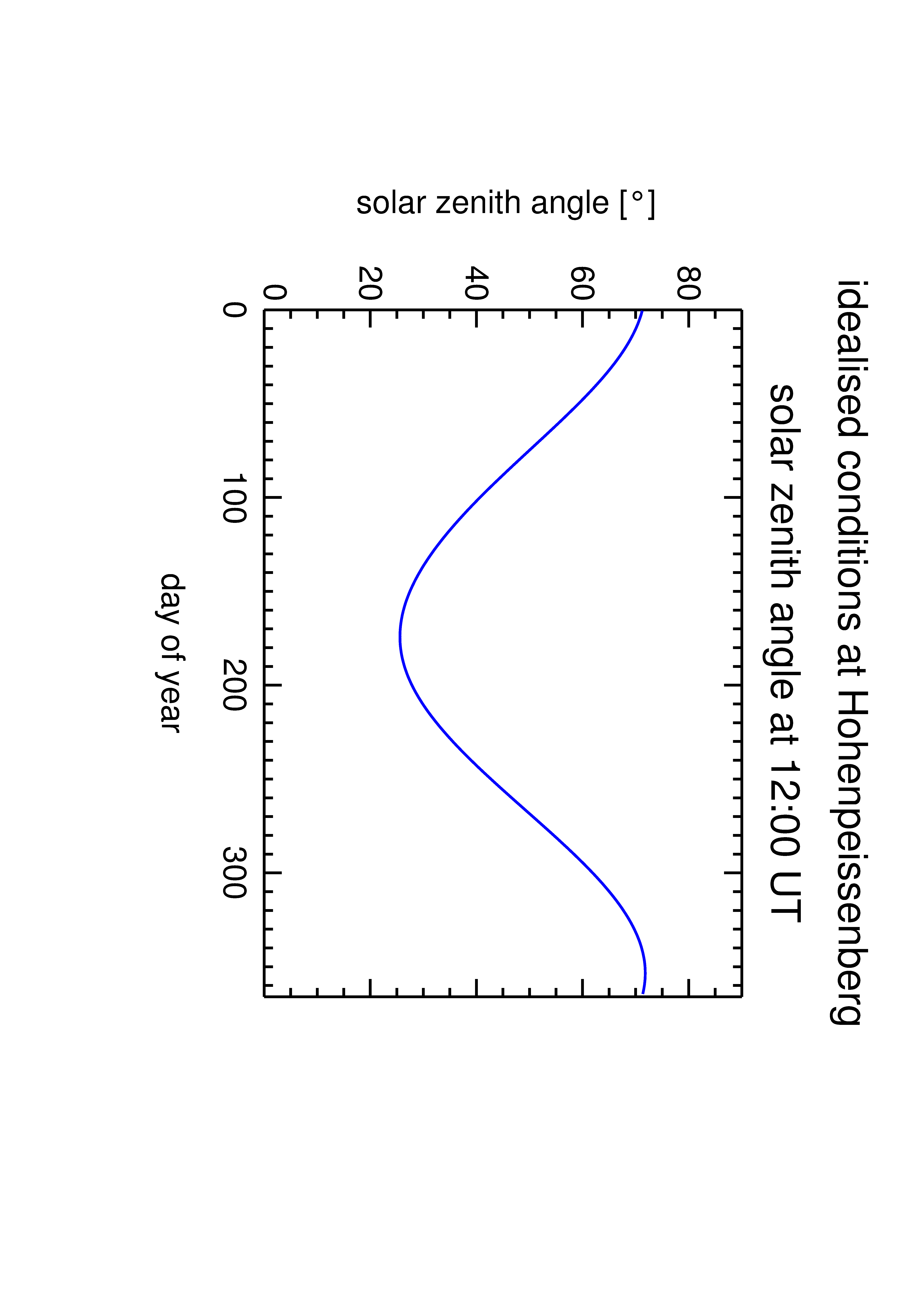 NO2 + hn NO + O       ; J(NO2)
O + O2 + M  O3 + M   ; very fast
NO + O3  NO2 + O2     ; k(NO+O3)
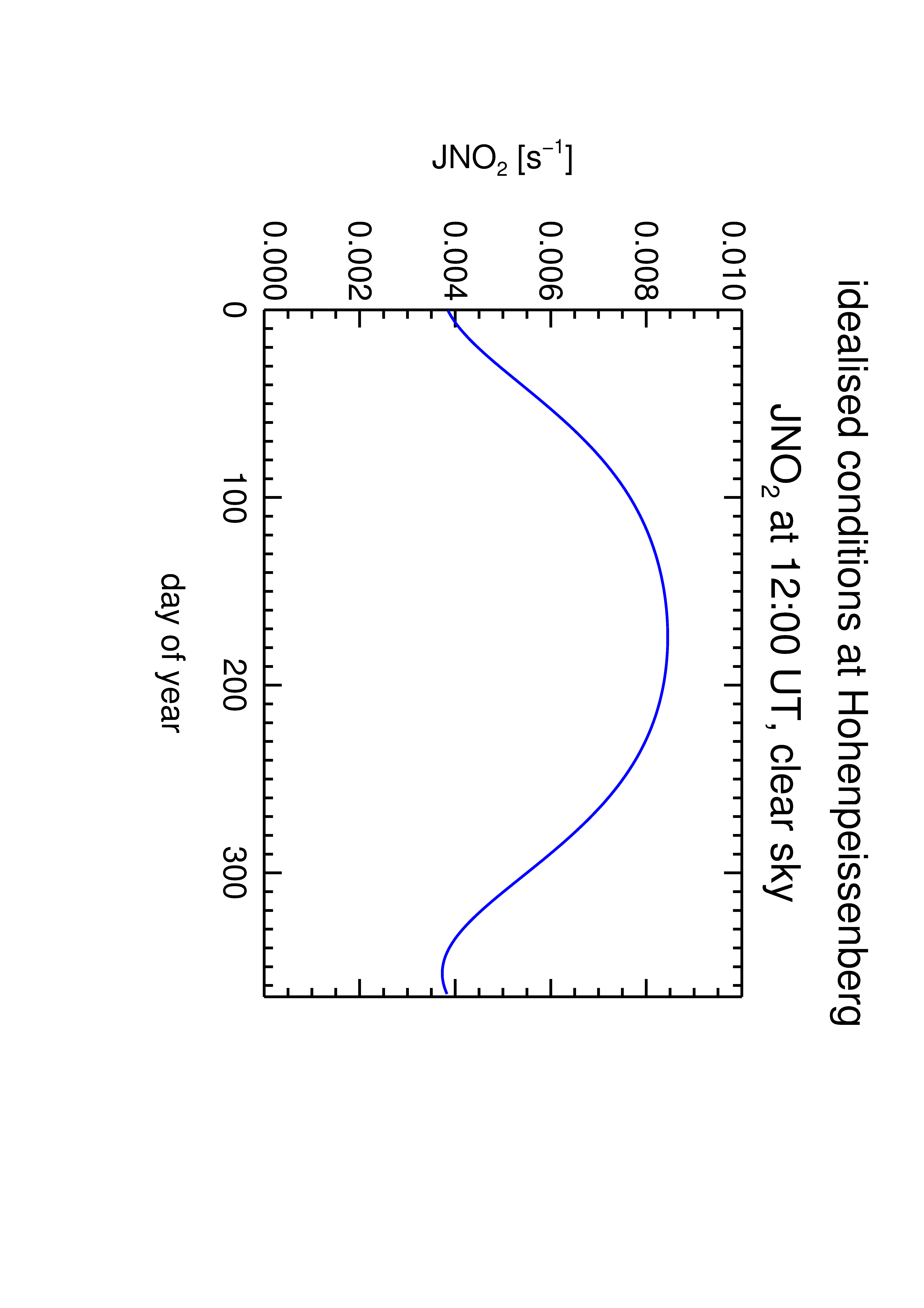 Slide 39
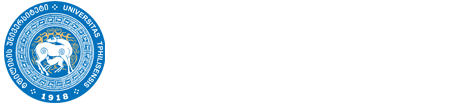 Diurnal and annual cycle of Nitrogen Oxides
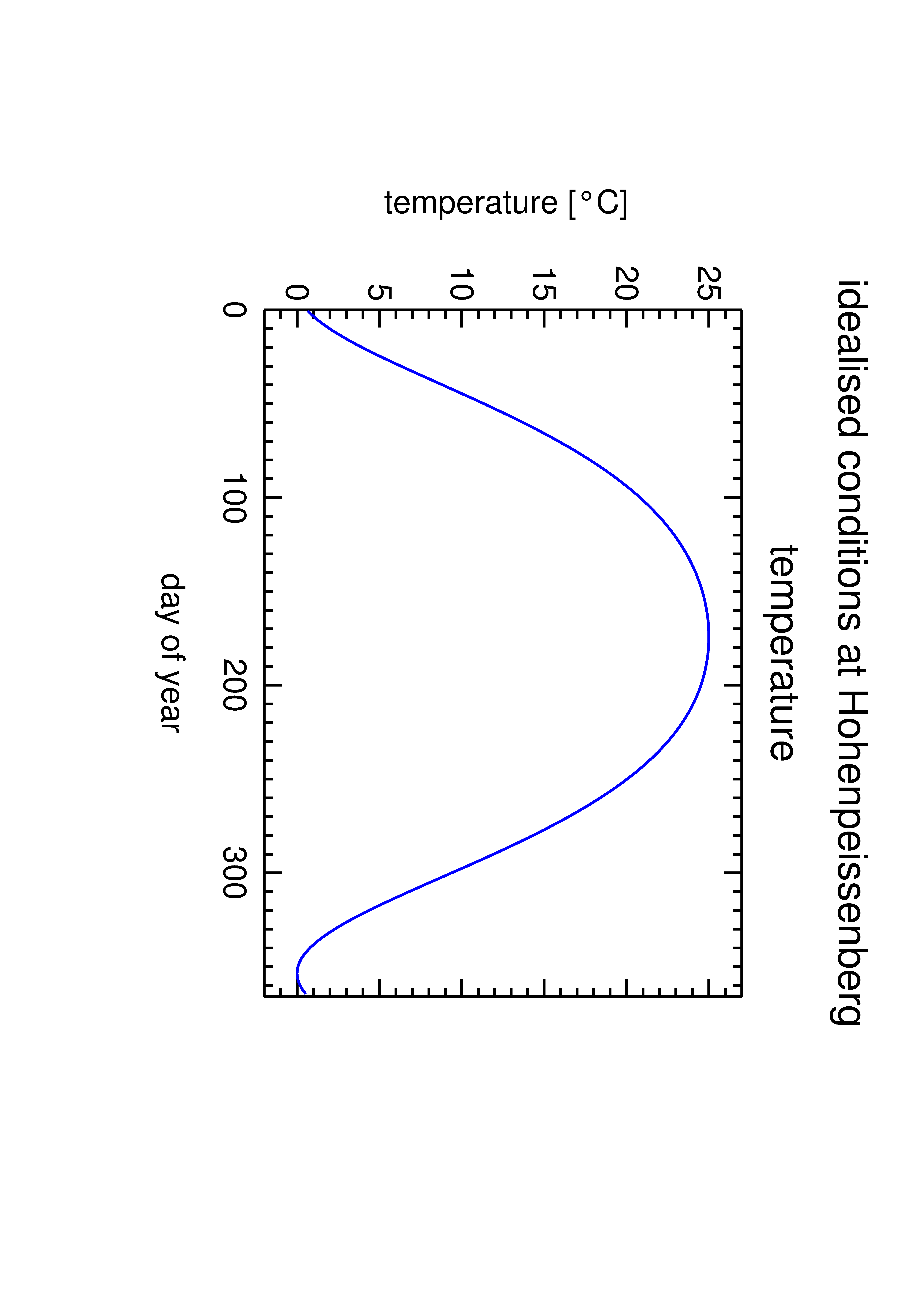 Annual cycle of nitrogen oxides
NO2 + hn NO + O       ; J(NO2)
O + O2 + M  O3 + M   ; very fast
NO + O3  NO2 + O2     ; k(NO+O3)
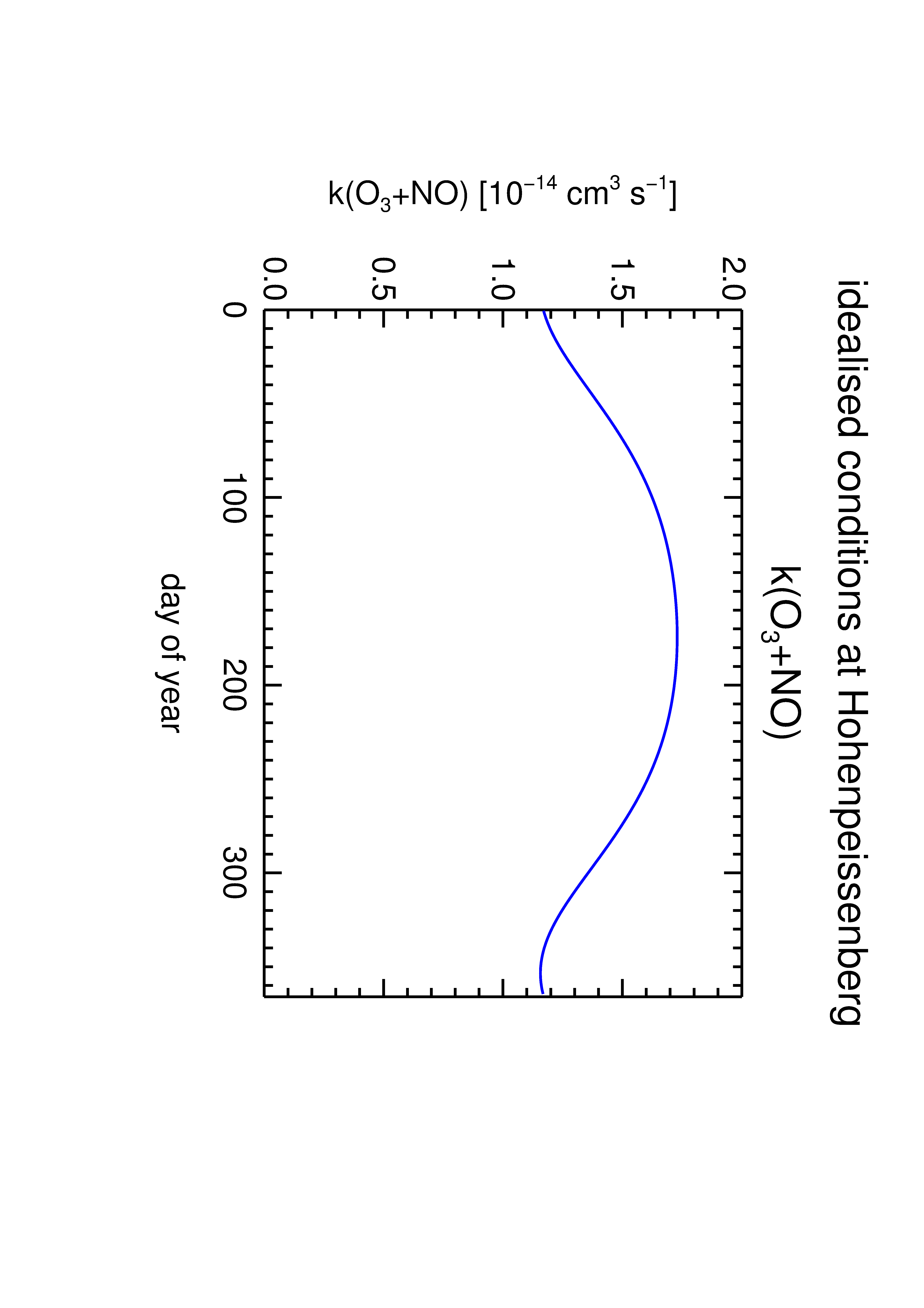 Slide 40
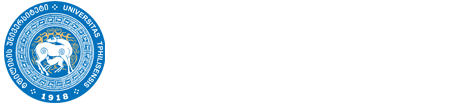 Diurnal and annual cycle of Nitrogen Oxides
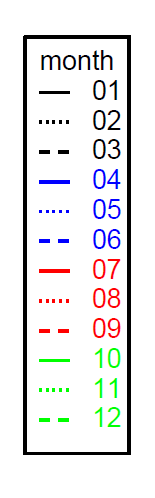 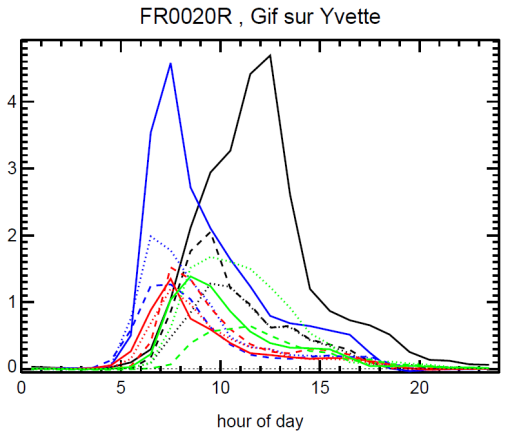 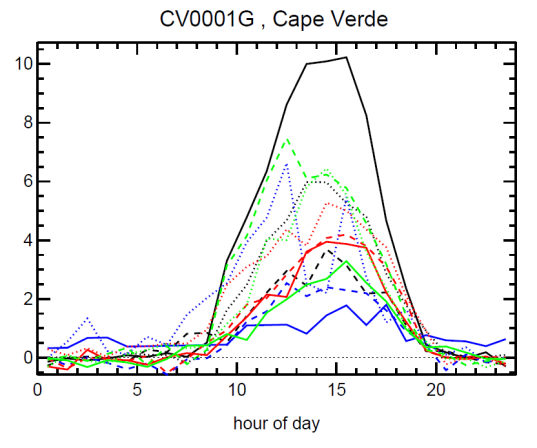 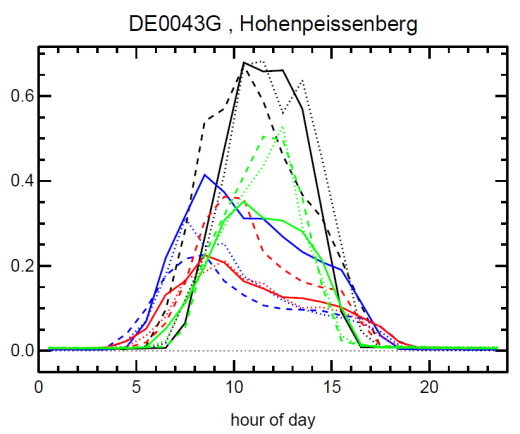 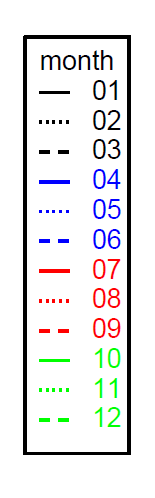 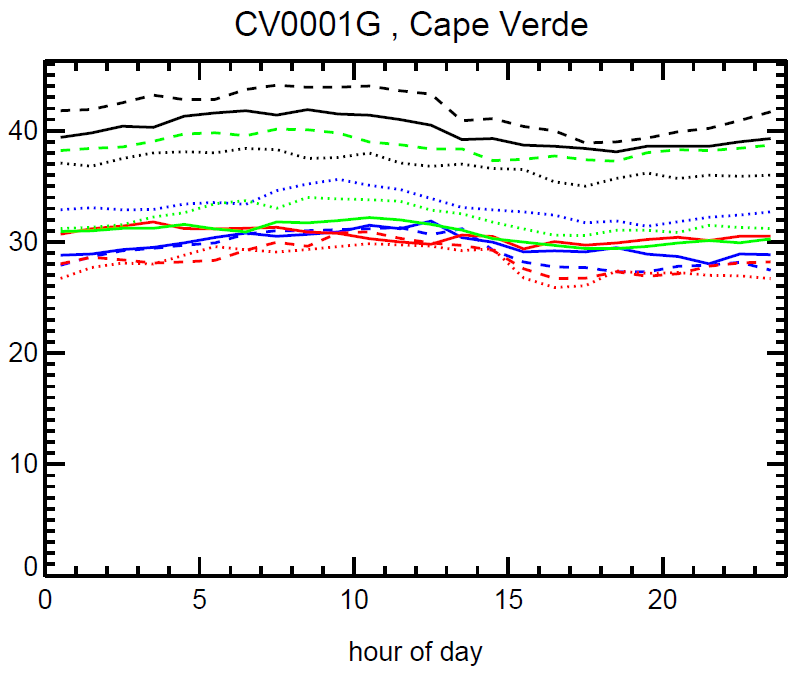 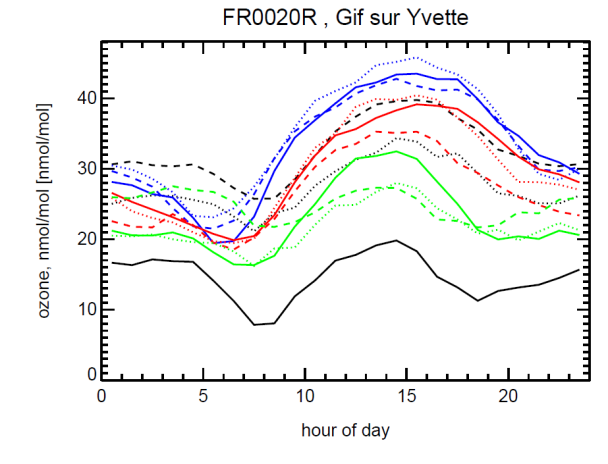 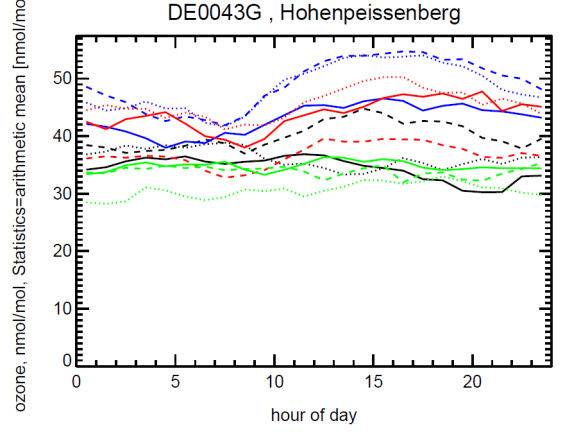 41
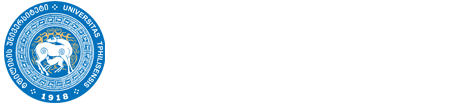 Diurnal and annual cycle of Nitrogen Oxides
Concentration of pollutants with no local sources, e.g. Ozone
RL at 800m
sunrise
sunset
ppb
60

40

20

0
NBL
Ozone
surface observation
00:00         6:00               12:00              18:00          24:00
Slide 42
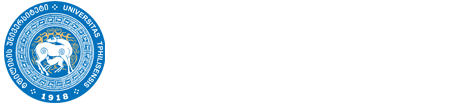 Diurnal and annual cycle of Nitrogen Oxides
Summary
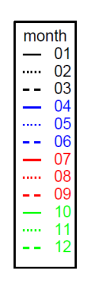 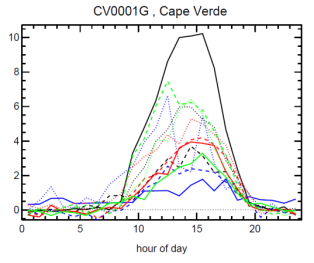 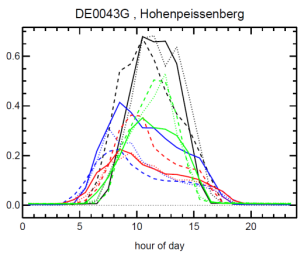 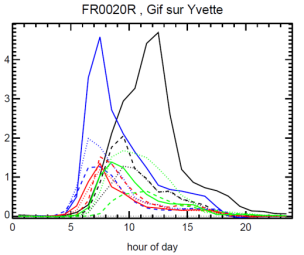 High NO2 and NO values in winter
High ozone values in Summer

Data affected from highly trafficked
Street nearby 

How is the situation at other sites ?

See talks on  Friday morning
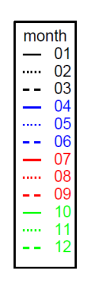 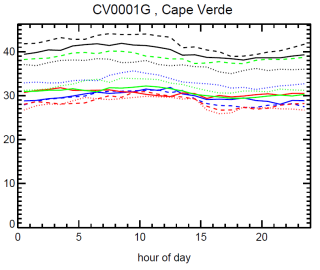 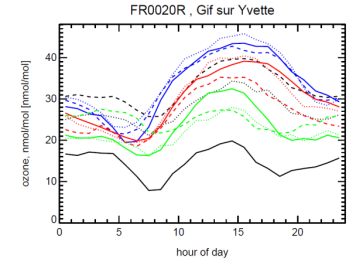 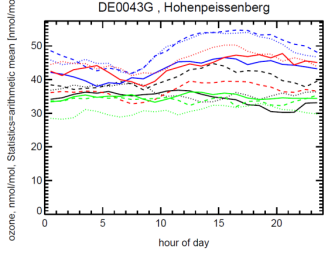 Seite 43
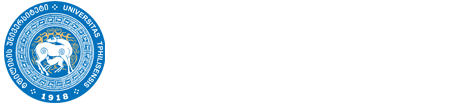 Diurnal and annual cycle of Nitrogen Oxides
Summary
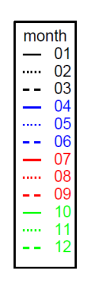 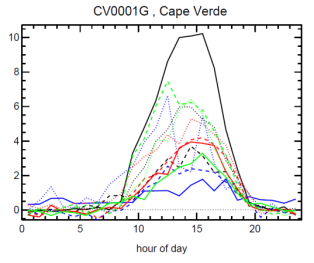 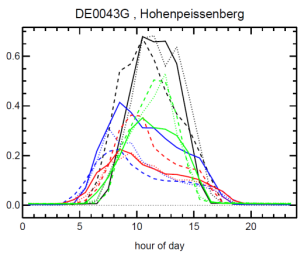 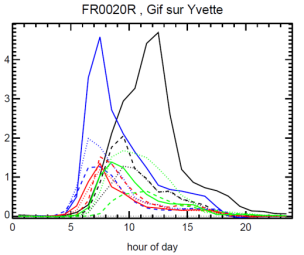 High NO2 and NO values in winter
High ozone values in Summer

Data affected from highly trafficked
Street nearby 

How is the situation at other sites ?

See talks on  Friday morning
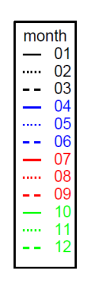 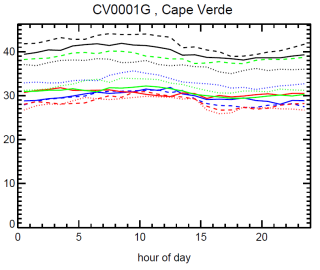 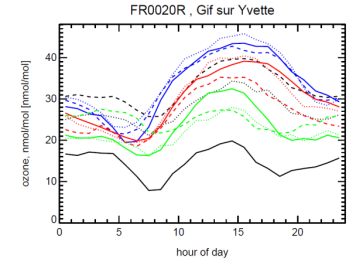 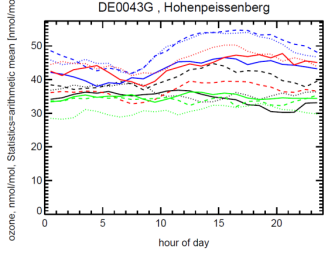 Seite 44
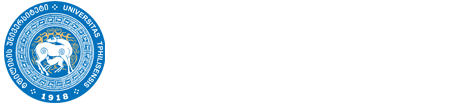 Diurnal and annual cycle of Nitrogen Oxides
Summary
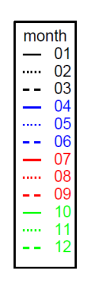 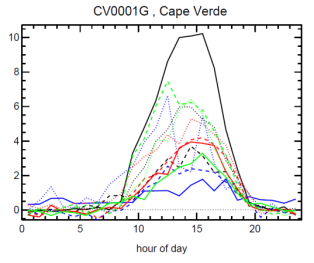 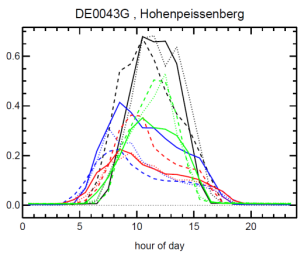 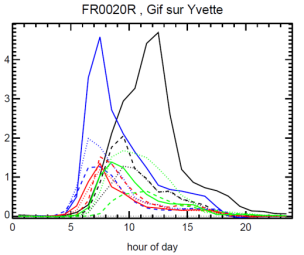 High NO2 and NO values in winter
High ozone values in Summer

Data affected from highly trafficked
Street nearby 

How is the situation at other sites ?

See talks on  Friday morning
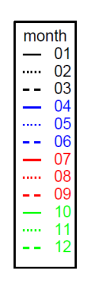 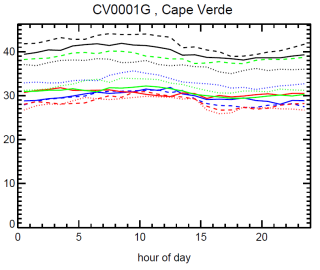 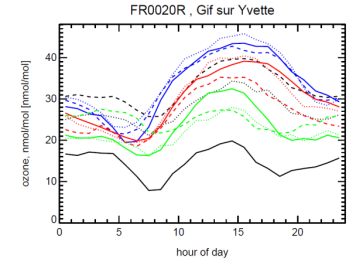 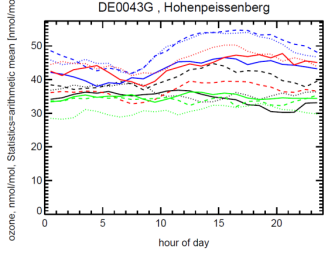 Seite 45
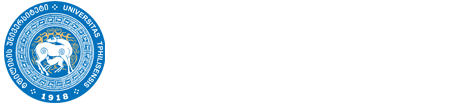 Diurnal and annual cycle of Nitrogen Oxides
Nitrogen oxides at highly trafficked streets
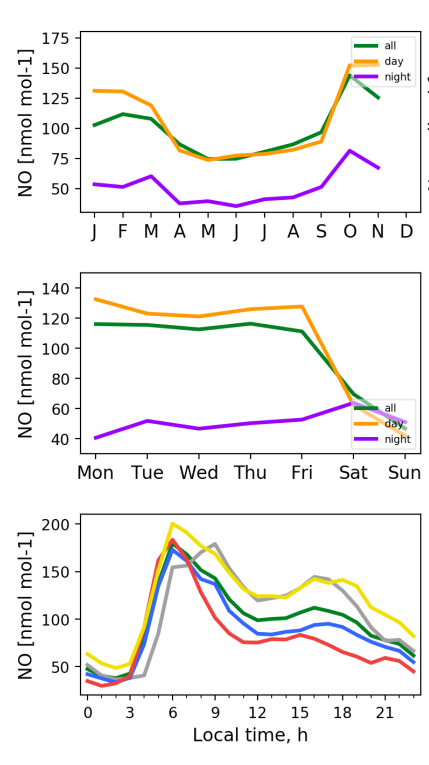 Weekend effect.
NO > zero, also at night.
Source: Join database
https://join.fz-juelich.de
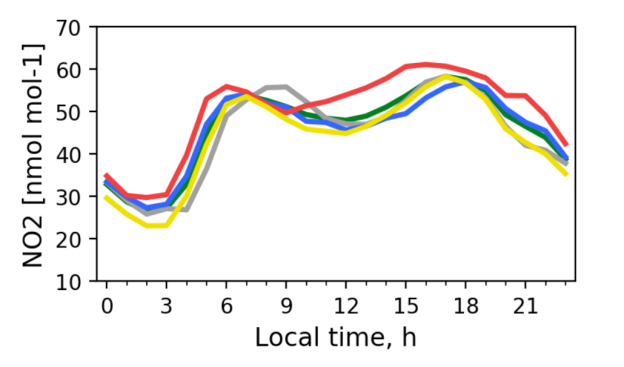 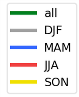 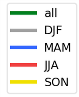 Seite 46
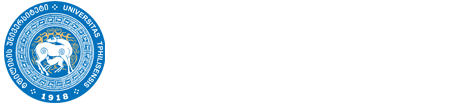 Diurnal and annual cycle of Nitrogen Oxides
Annual cycle of nitrogen oxides
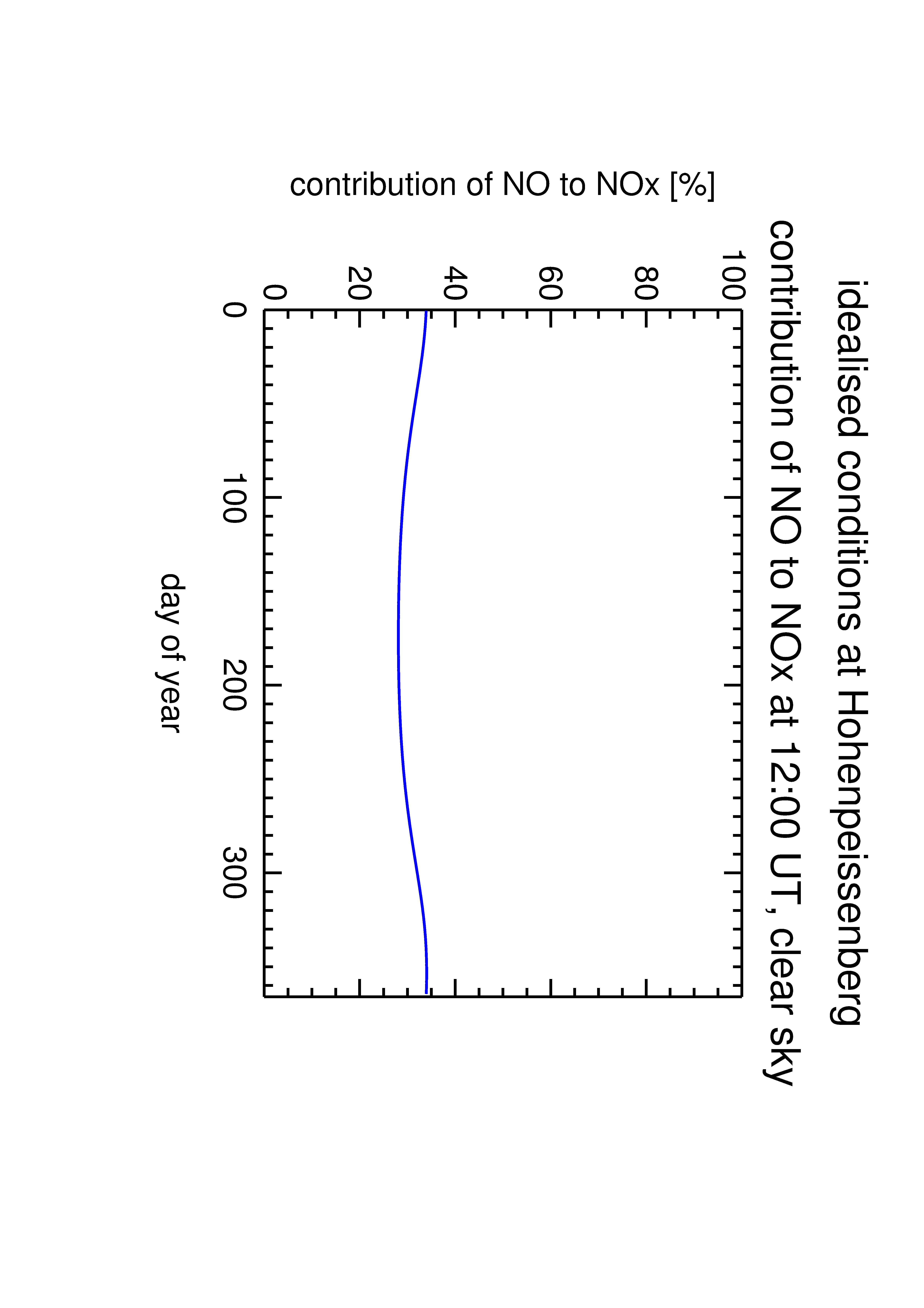 NO2 + hn NO + O       ; J(NO2)
O + O2 + M  O3 + M   ; very fast
NO + O3  NO2 + O2     ; k(NO+O3)
Seite 47
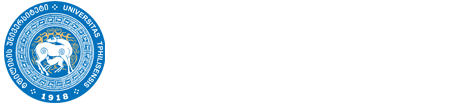 Diurnal and annual cycle of Nitrogen Oxides
Annual cycle of CO, CH4, CO2
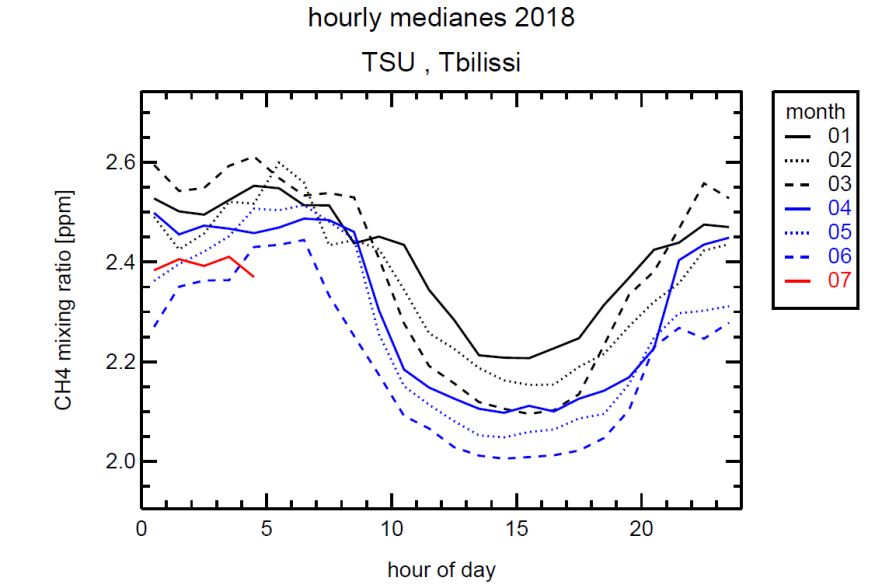 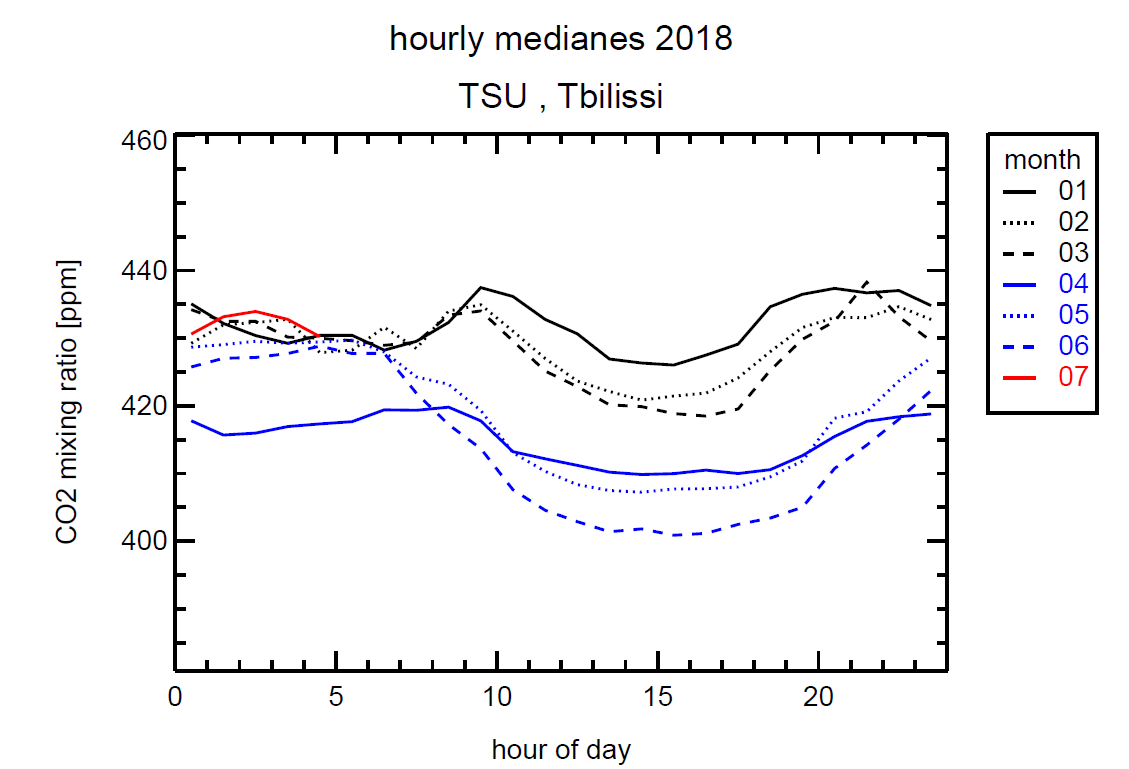 sunrise
sunset
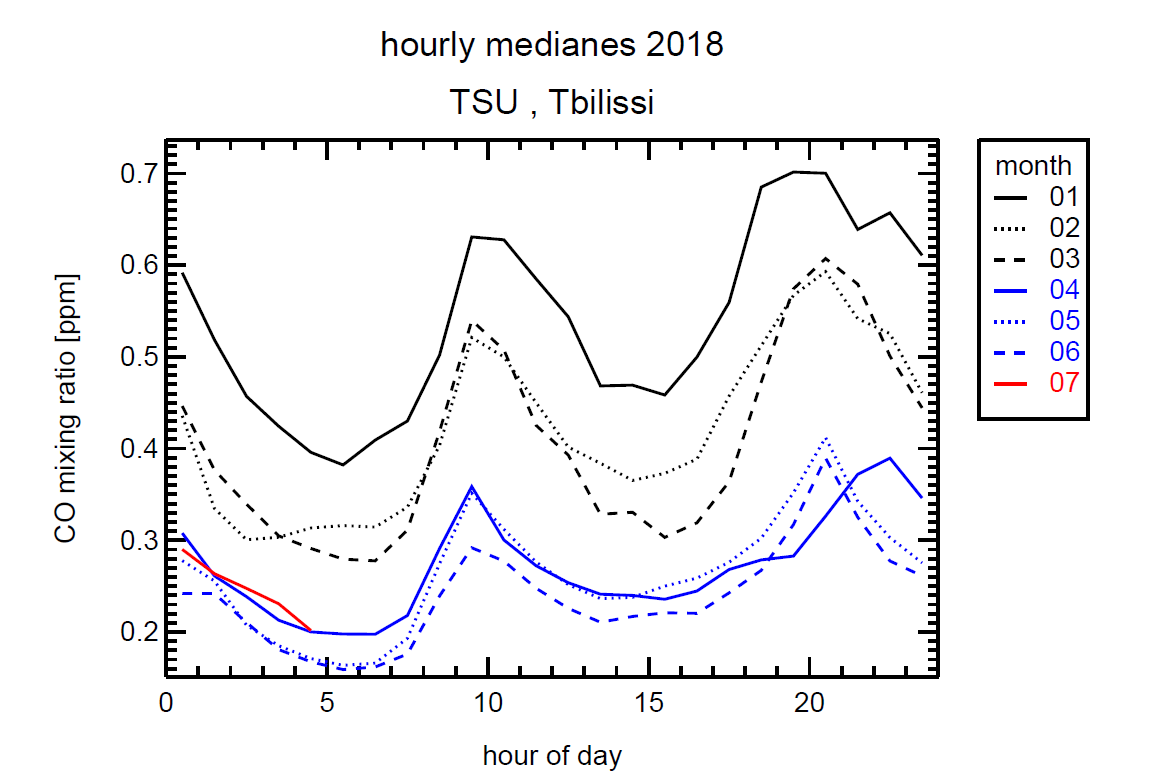 Slide 48
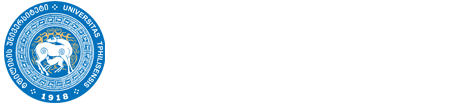 Diurnal and annual cycle of Nitrogen Oxides
Annual cycle of nitrogen oxides
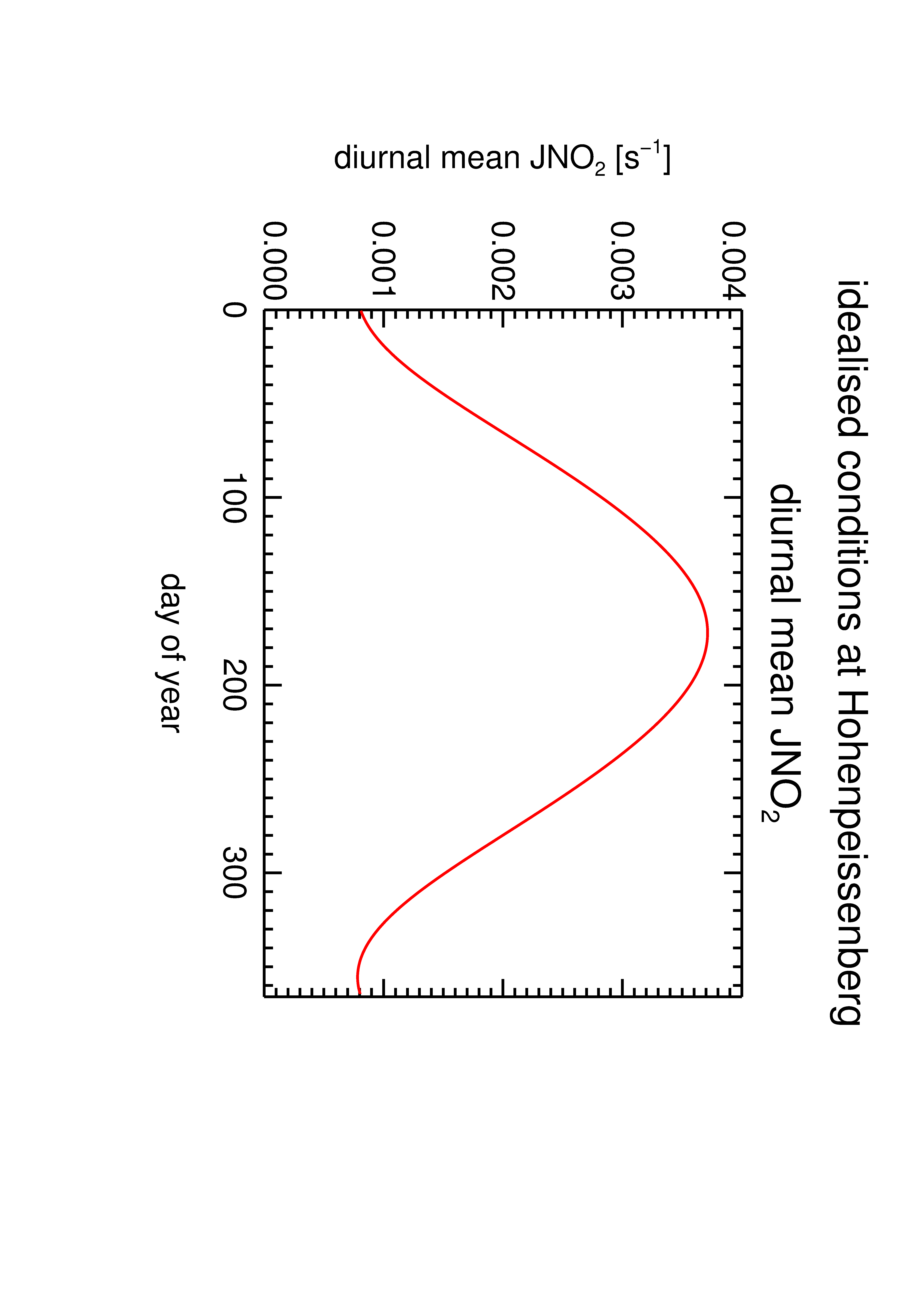 NO2 + hn NO + O       ; J(NO2)
O + O2 + M  O3 + M   ; very fast
NO + O3  NO2 + O2     ; k(NO+O3)
Seite 49
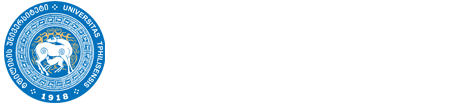 Diurnal and annual cycle of Nitrogen Oxides
Annual cycle of nitrogen oxides
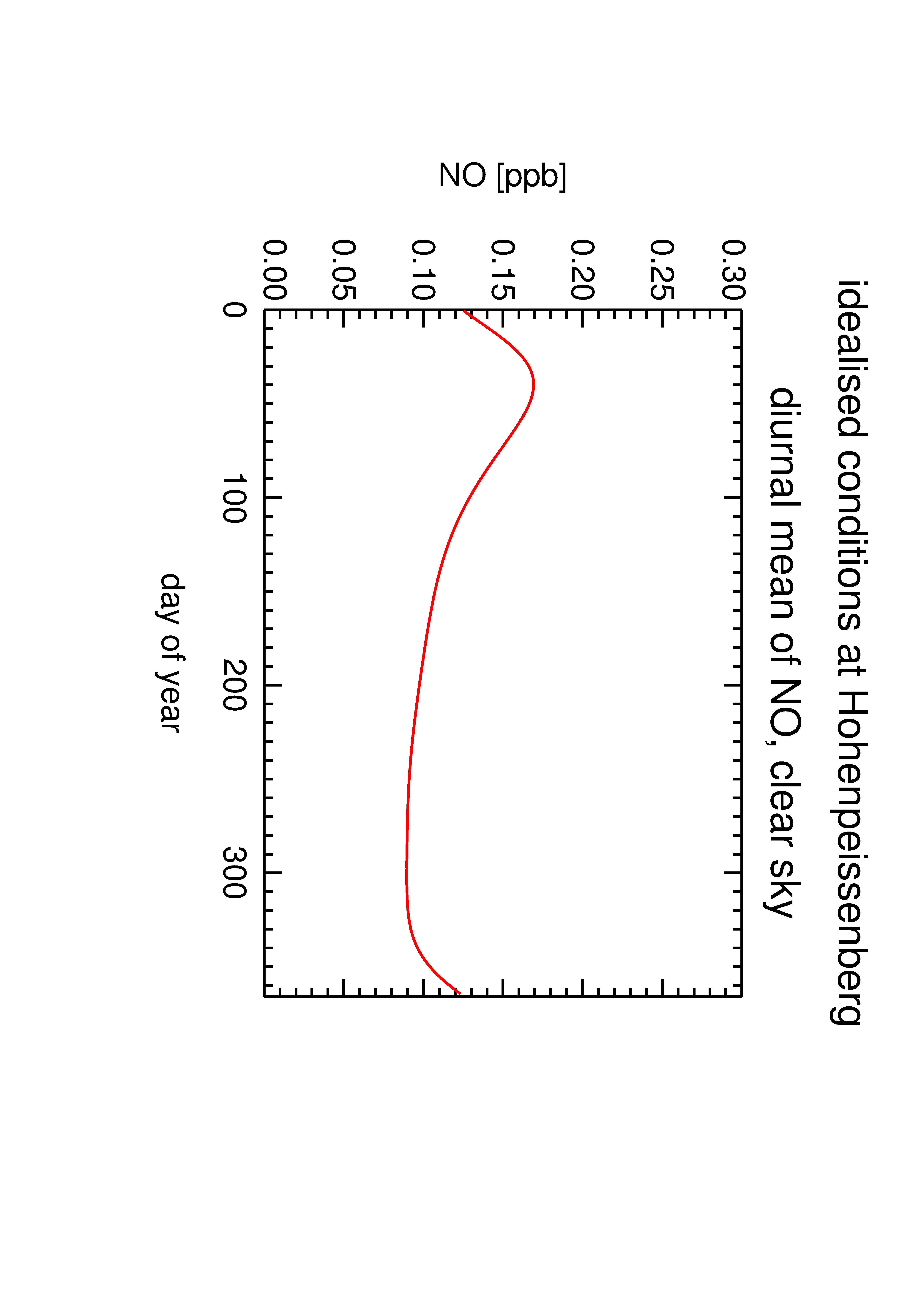 NO2 + hn NO + O       ; J(NO2)
O + O2 + M  O3 + M   ; very fast
NO + O3  NO2 + O2     ; k(NO+O3)
Seite 50
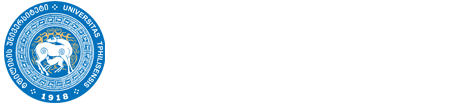 Diurnal and annual cycle of Nitrogen Oxides
m
2000


800


400

50
sunrise
sunset
Diurnal evolvement of the boundary layer in high pressure regions
00:00         6:00               12:00              18:00          24:00
Slide 51
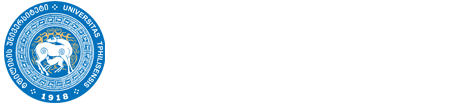 Diurnal and annual cycle of Nitrogen Oxides
The ratio of NO to NO2 is governed by the photostationary state (PSS)
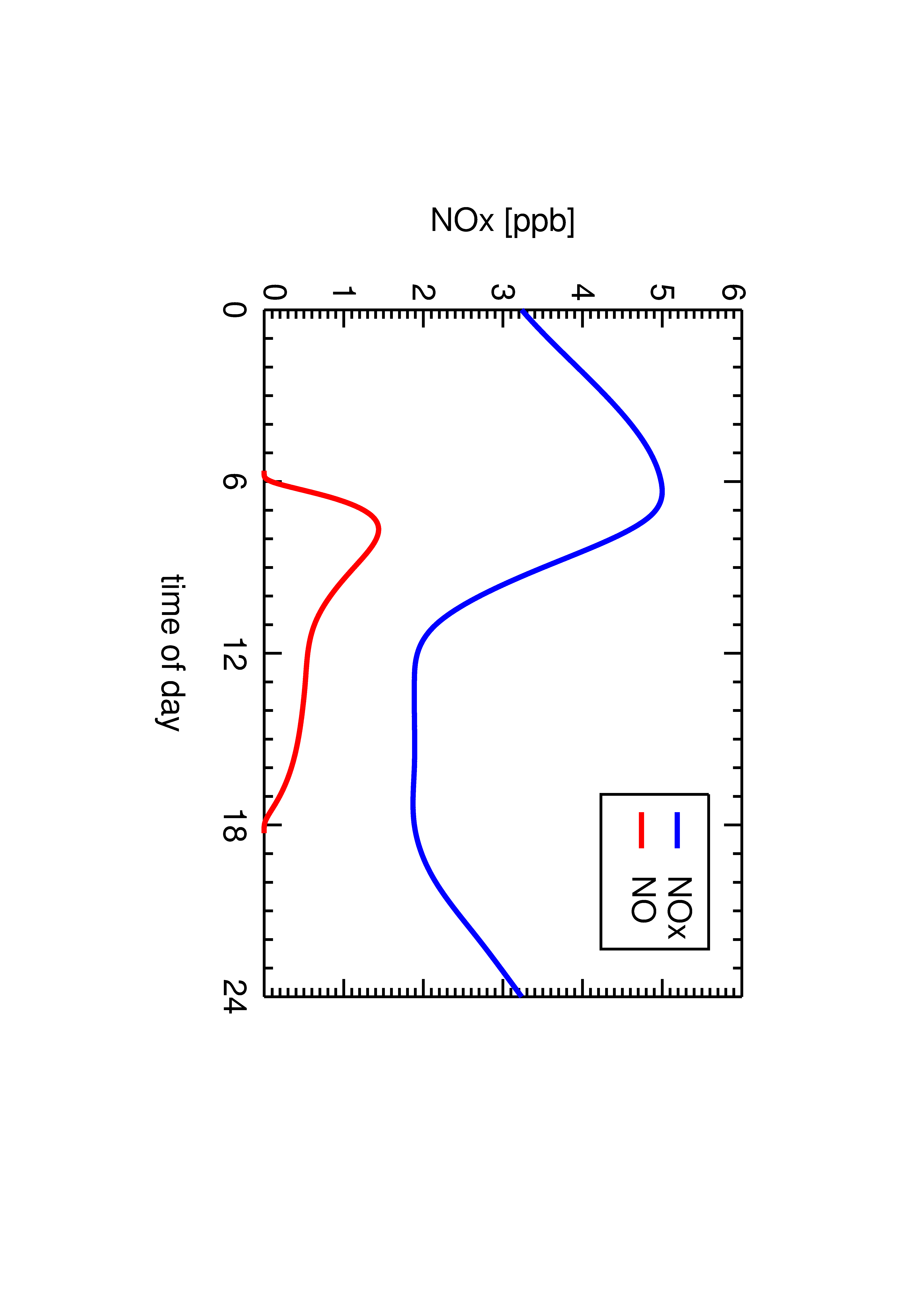 caused by the early onset of JNO2 and the shifted lifting of the mixing layer
NO2 + hn NO + O       ; J(NO2)
O + O2 + M  O3 + M   ; very fast
NO + O3  NO2 + O2     ; k(NO+O3)
Slide 52
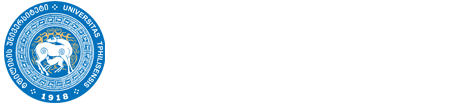 Diurnal and annual cycle of Nitrogen Oxides
Nitrogen oxides at highly trafficked streets
Seite 53
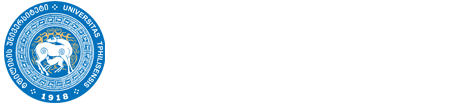 Diurnal and annual cycle of Nitrogen Oxides
Temporal evalution of the planetary boundary Layer
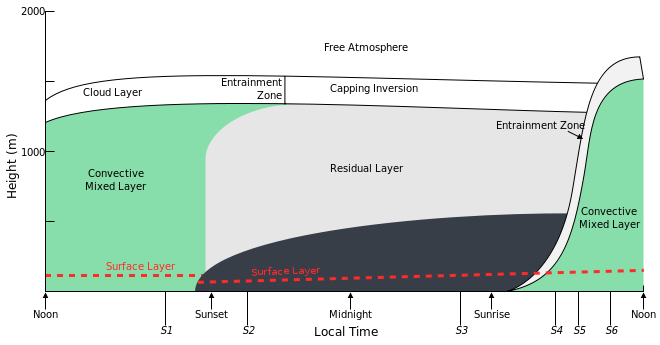 Seite 54
Messungen TP6 für die DRITTE IOP-STUTTGART (07.02.18 – 23.02.18)
Mobile Messungen Messrouten:
Feuerbach
Krummbachtal
Neckartor
Heslacher Tunnel
Seite 55
Messungen TP6 für die DRITTE IOP-STUTTGART (07.02.18 – 23.02.18)
Mobile Messungen Messrouten Neckartor
Neckartor
Route um das Neckartor
Seite 56
Messungen TP6 für die DRITTE IOP-STUTTGART (07.02.18 – 23.02.18)
Mobile Messungen MOBILAB:
Übersicht Messfahrten
Seite 57
Messungen TP6 für die DRITTE IOP-STUTTGART (07.02.18 – 23.02.18)
NO2 um das Neckartor (13.02.2018)
NO2 [ppb]
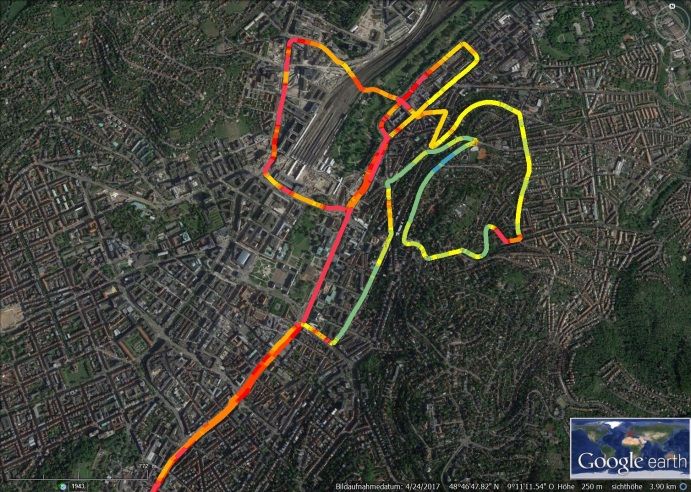 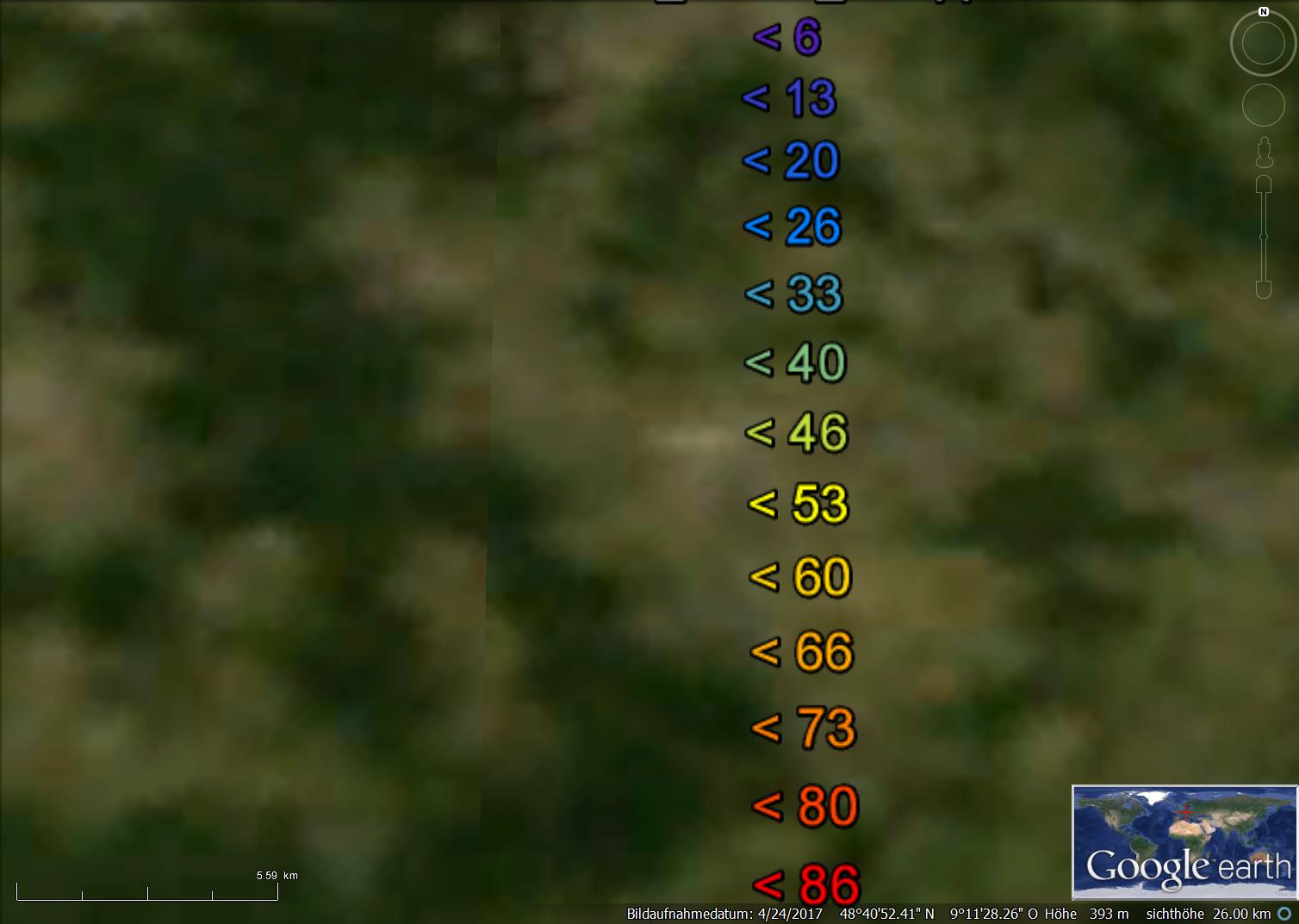 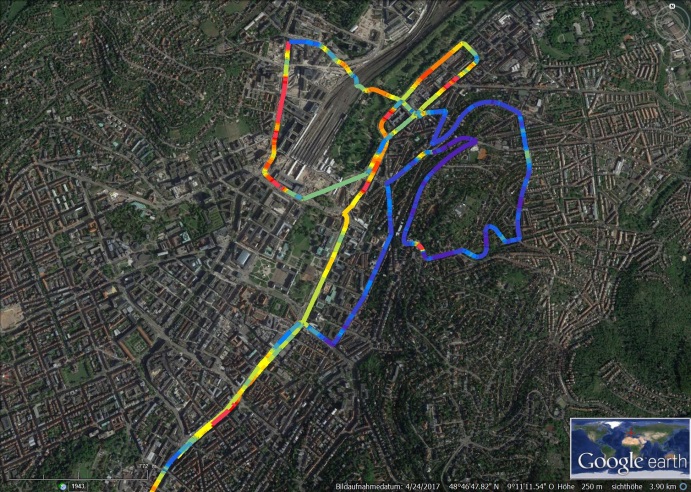 06:00
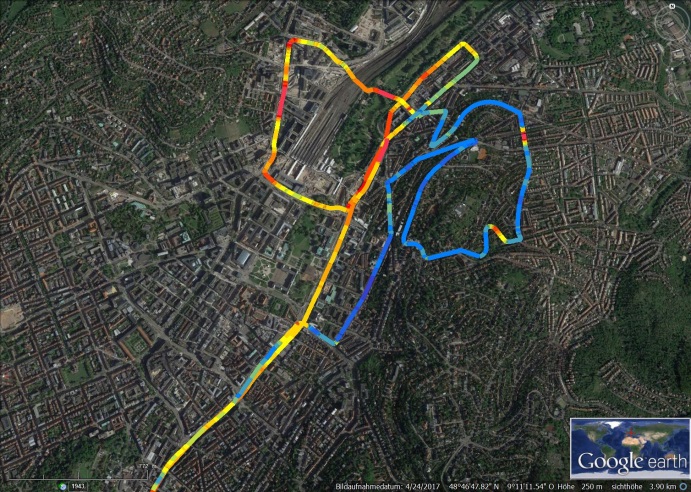 09:00
12:00
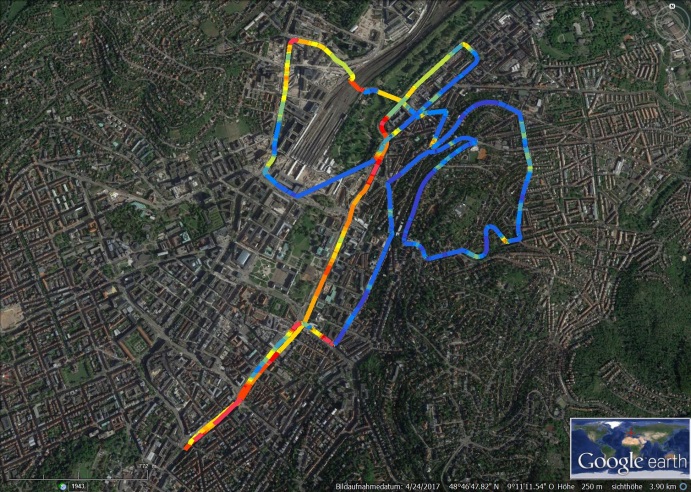 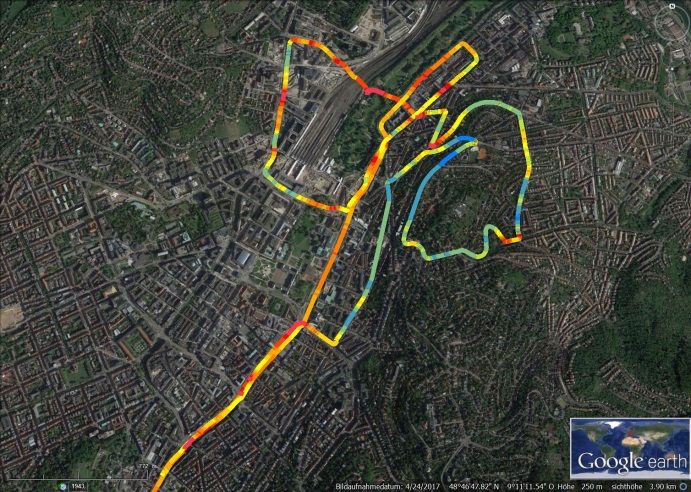 18:00
Ausgeprägter NO2 
Tagesgang.
Starke Unterschiede 
westlich und östlich
der B14.
15:00
Seite 58
Messungen TP6 für die DRITTE IOP-STUTTGART (07.02.18 – 23.02.18)
NO2 / N2O um das Neckartor (13.02.2018)
N2O [ppb]
NO2 [ppb]
09:00
12:00
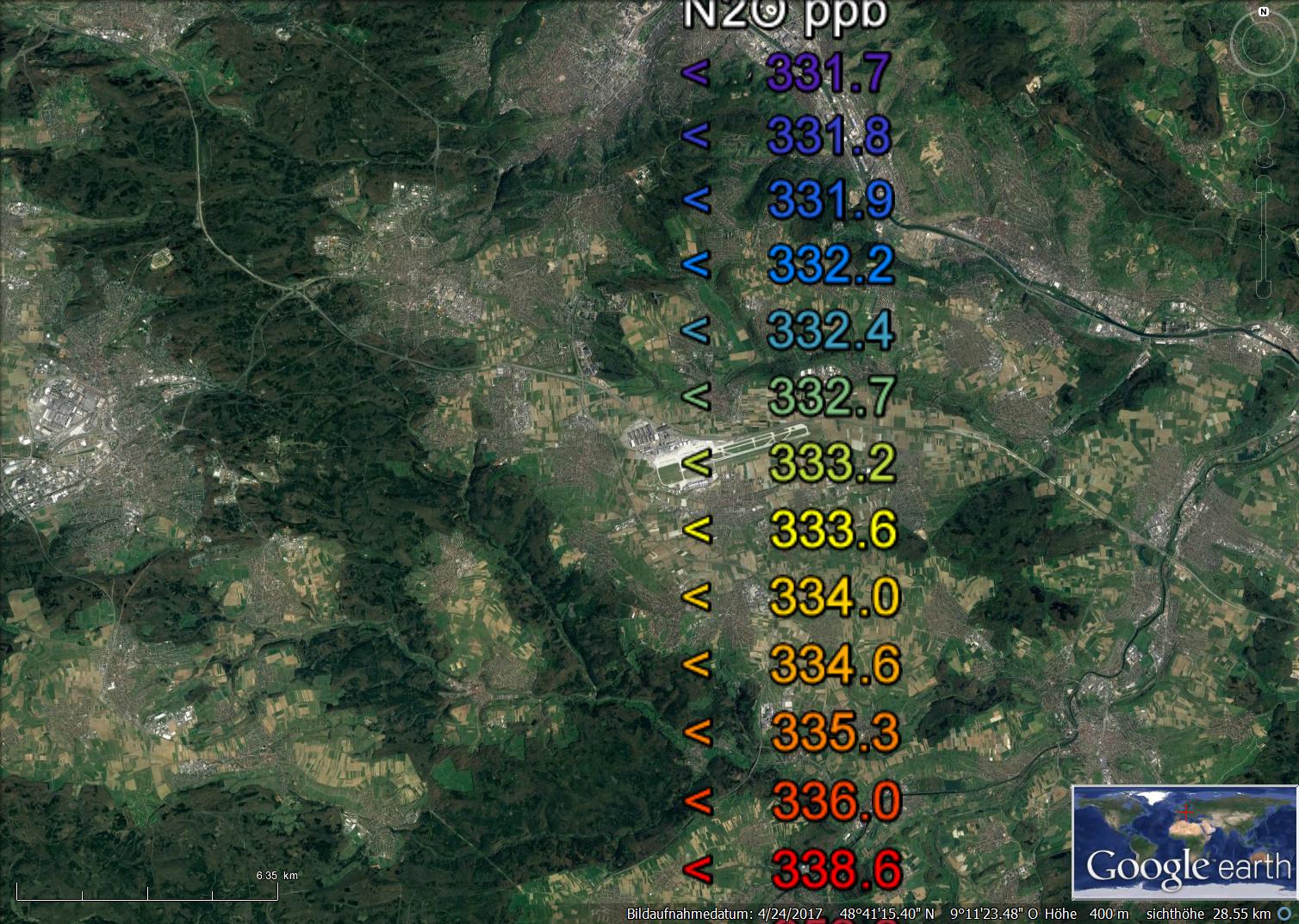 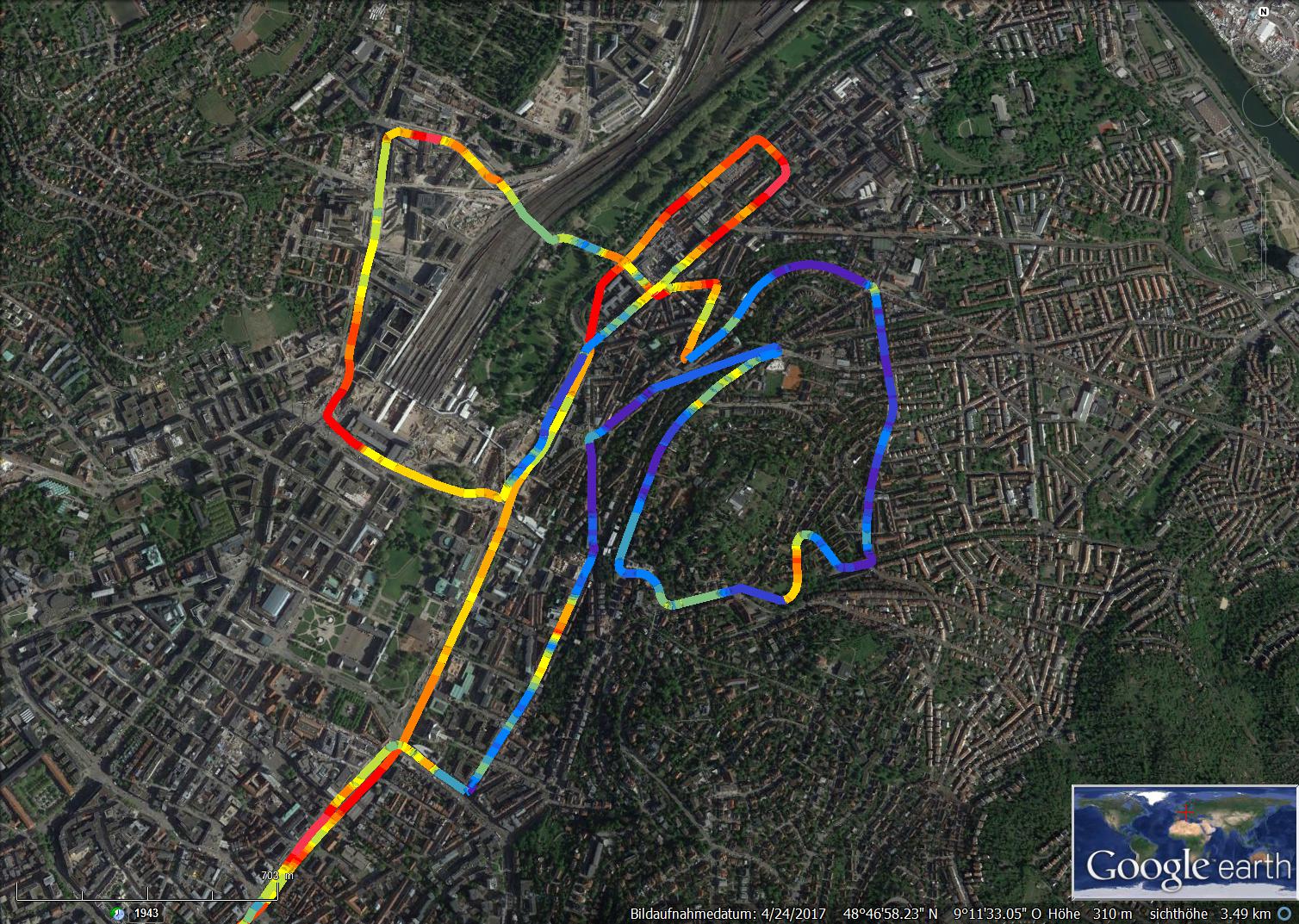 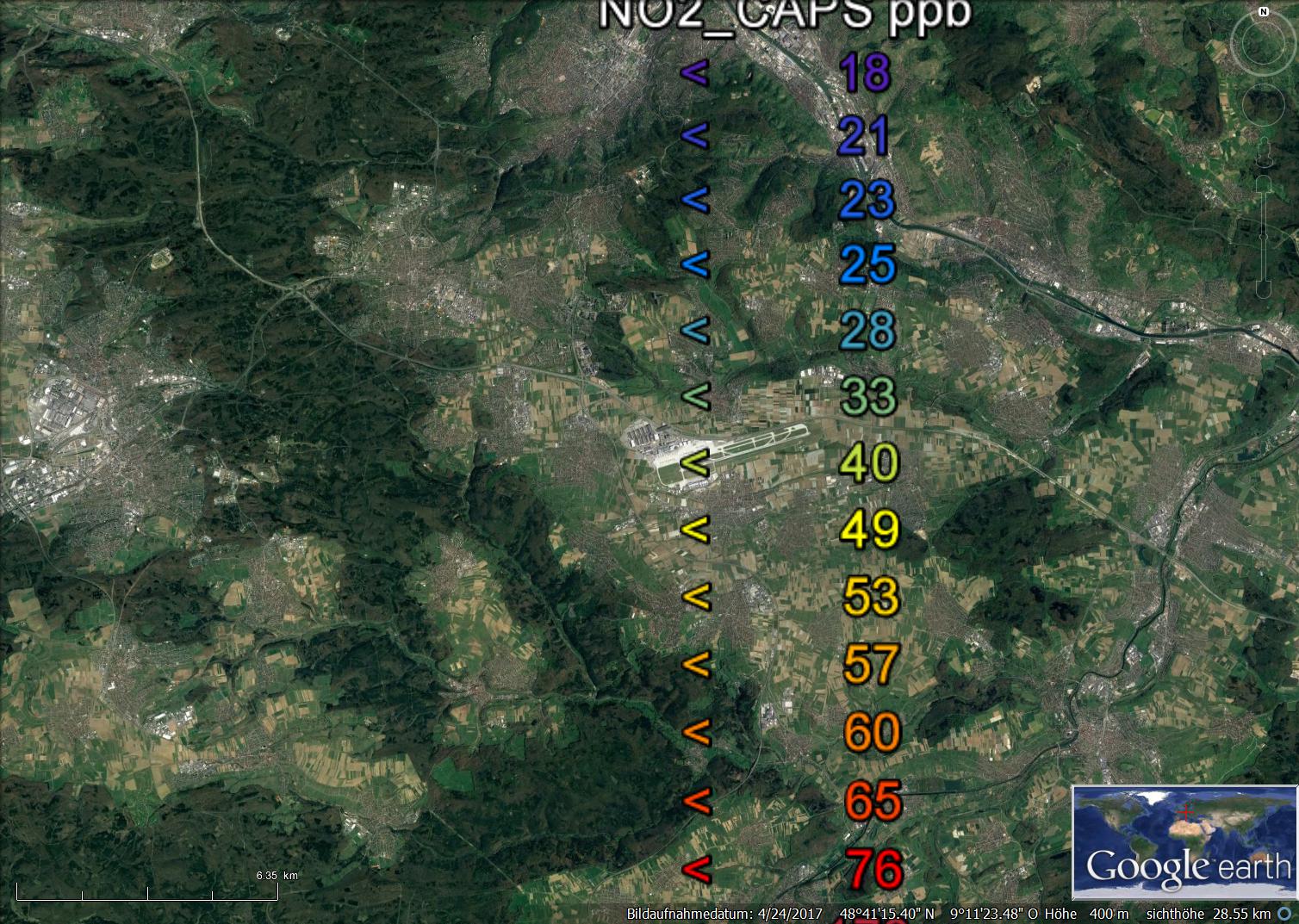 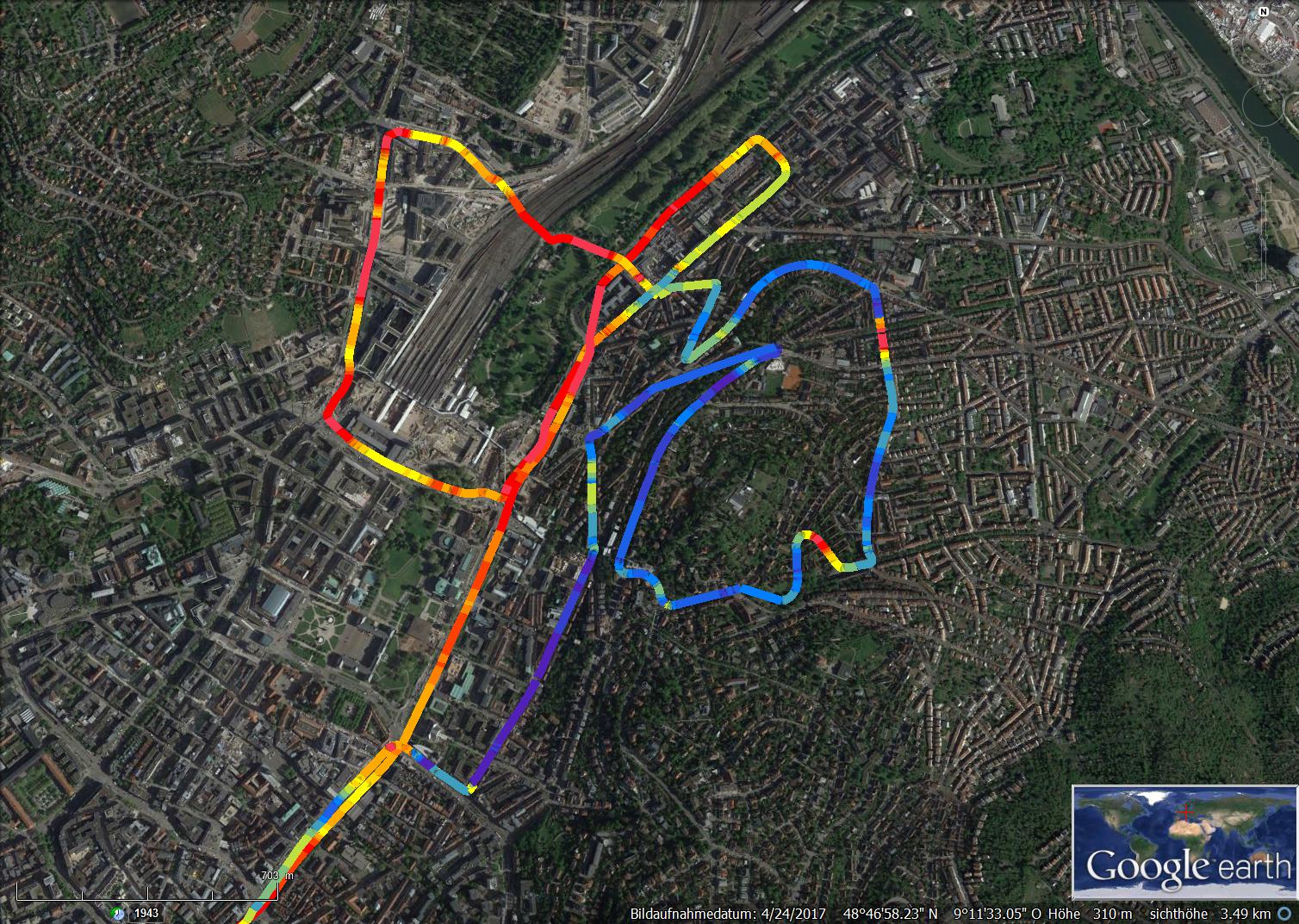 18:00
15:00
N2O ist wie NO2 entlang der B14 erhöht, zeigt z.T. aber andere Features
Seite 59
Messungen TP6 für die DRITTE IOP-STUTTGART (07.02.18 – 23.02.18)
NO2 / N2O um das Neckartor (13.02.2018)
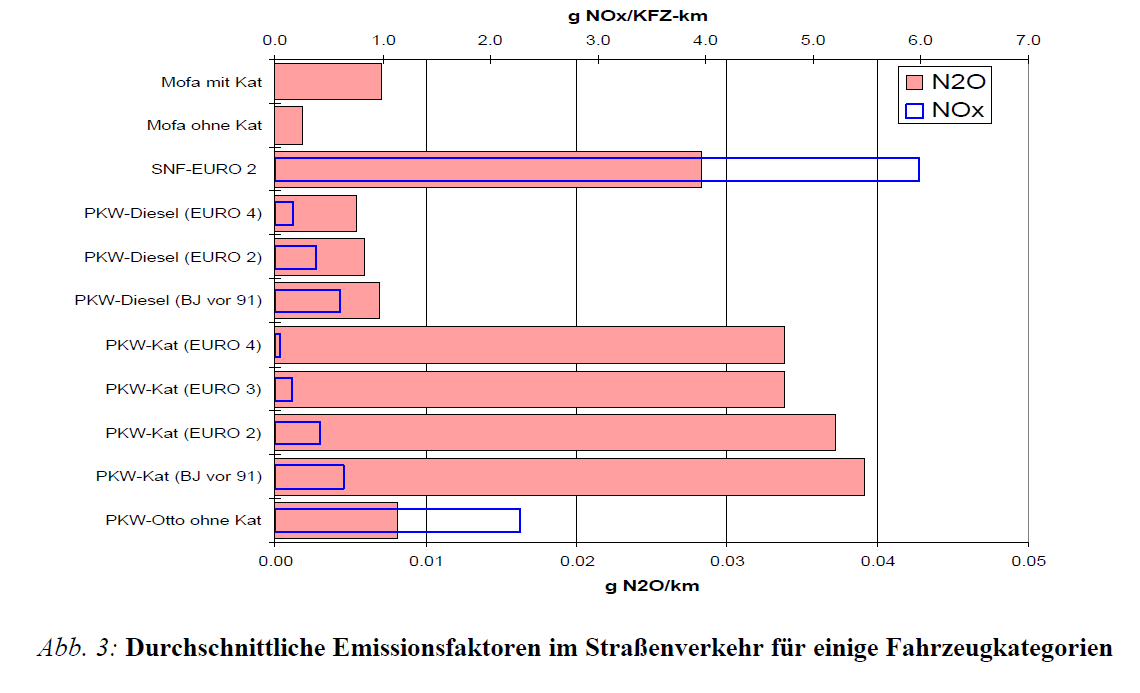 Das Verhältnis von
N2O zu NOx-Emissionen
unterschiedet sich.
From: HAUSBERGER, Stefan: N2O aus mobilen Quellen. In: ACCC-Workshop „N2O und das Kyoto-Ziel“, 
Universität für Bodenkultur, Wien. 1999, S. 1–14. URL: http://www.accc.gv.at/pdf/no-hausberger.pdf
Seite 60
VieRTE IOP StuTTGART
Mobile Messungen zusammen mit DLR:
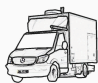 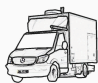 WIND
WIND
Messungen im Luv / Lee der Stadt
Messungen im Luv / Lee der Stadt
Seite 61